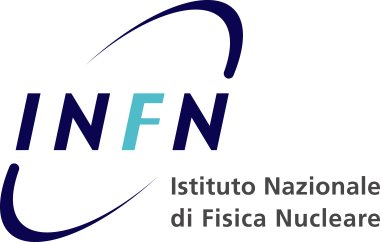 Attività Gruppo III
Paolo Lenisa
Consiglio di Sezione
Ferrara, 6 Luglio 2016
P. Lenisa
Attivita gruppo III
1
La fisica del Gruppo III a Ferrara
PANDA (?) 
      - charmonium
      - exotic states (glueballs, hybrids, multiquark states)
      - Hypernuclei
      - mass and width modification inside nuclear matter

JLAB12  (R.L.: Marco Contalbrigo)
      -  spin physics
      -  transverse momentum phenomena  (TMDs) & 3D imaging
      -  GPDs, EM Form Factors



PAX  (R.L. & N. Paolo Lenisa)
      -  EDM, tests of fundamental symmetries
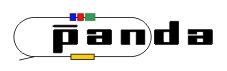 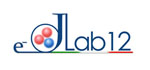 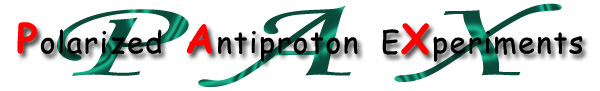 P. Lenisa
Attivita gruppo III
2
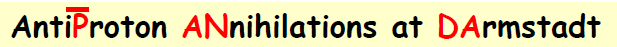 PANDA: la situazione(?)
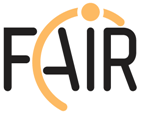 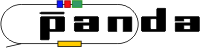 P. Lenisa
Attivita gruppo III
3
L’Esperimento CLAS12 a JLab
Responsabile Locale
M. Contalbrigo
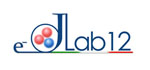 Attivita gruppo III
P. Lenisa
4
Towards the 12 GeV era
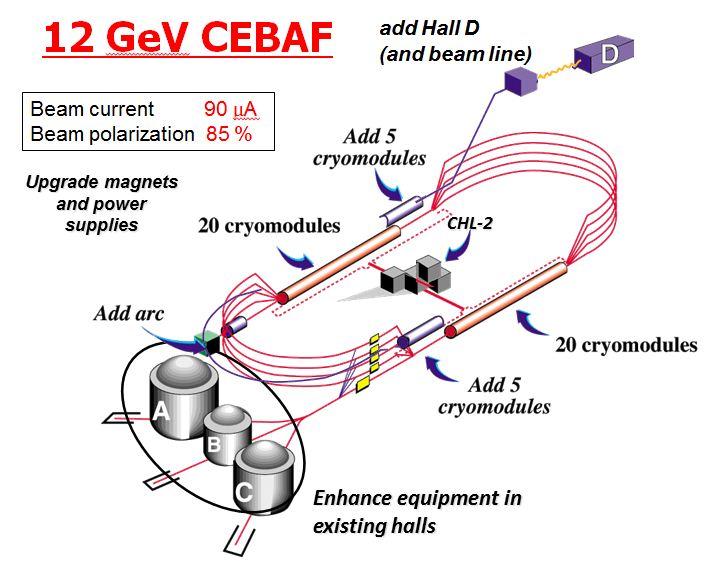 Attivita gruppo III
P. Lenisa
5
Towards the 12 GeV era
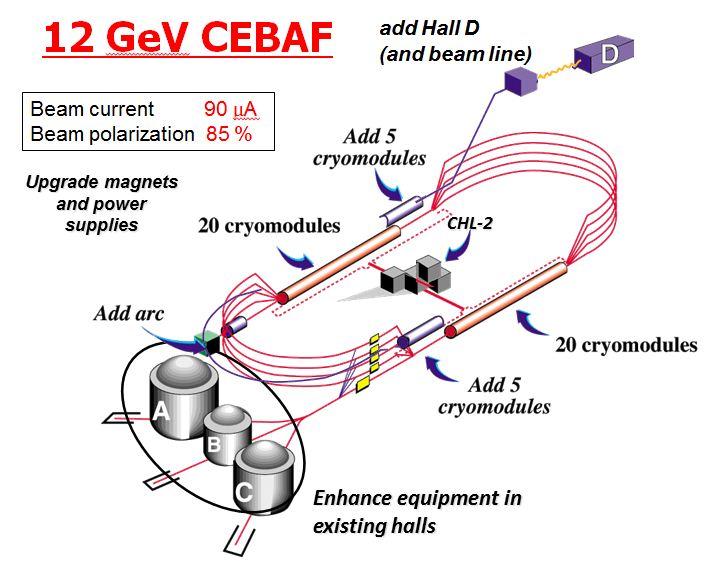 CLAS12 detector
Lumi up to 
High polarized electron beams
H and D polarized target
Broad kinematic range
Very good PID
1035 cm-2 s-1
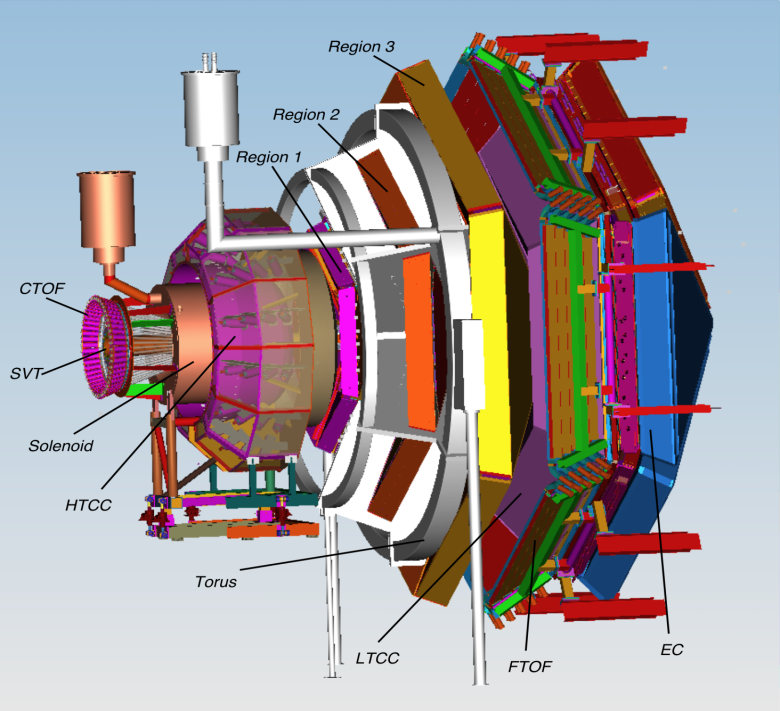 Physics program:
Hadron spectroscopy
Nuclear effects in hadronization
Nucleon structure (TMDs, GPDs)
Attivita gruppo III
P. Lenisa
6
Towards the 12 GeV era
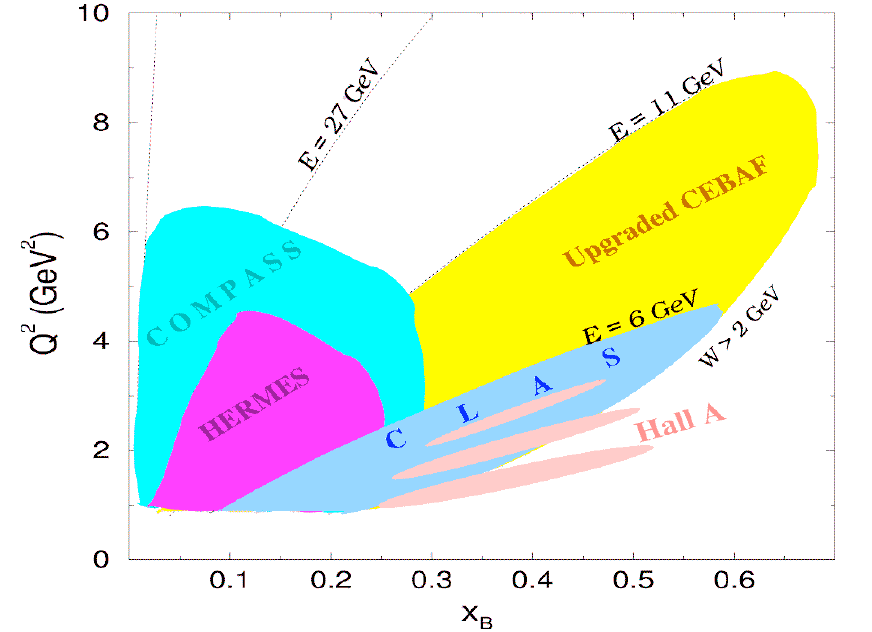 Attivita gruppo III
P. Lenisa
7
The CLAS12 RICH
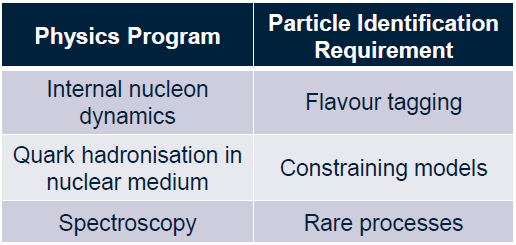 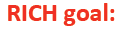 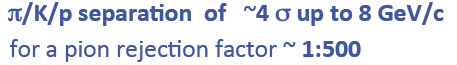 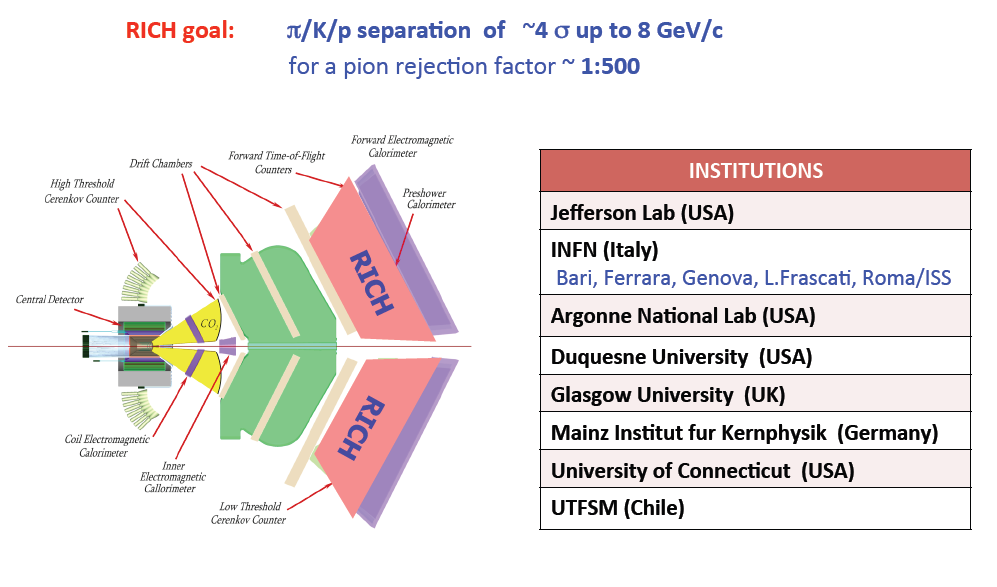 Attivita gruppo III
P. Lenisa
8
The CLAS12 RICH
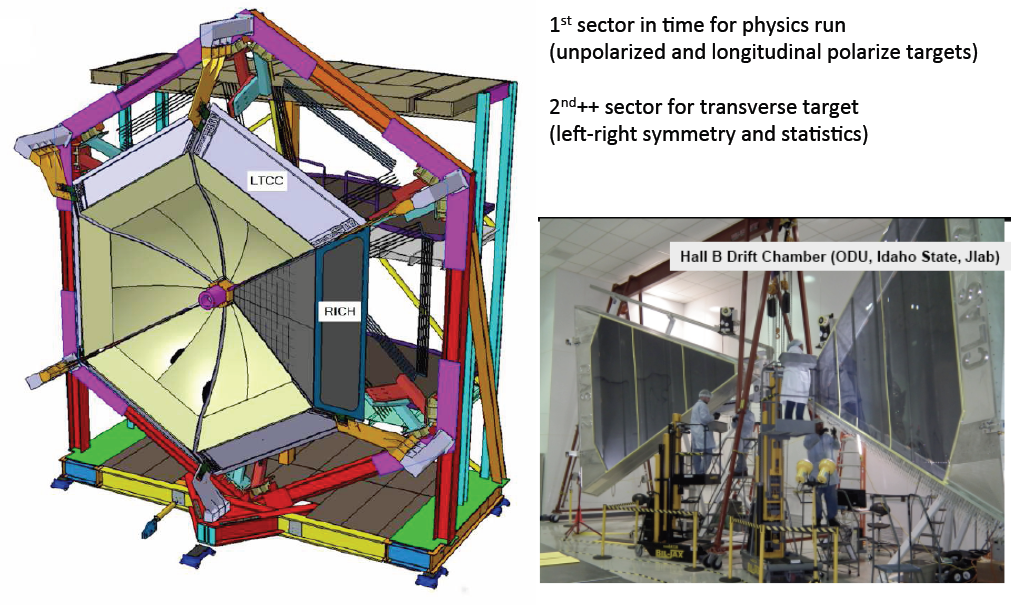 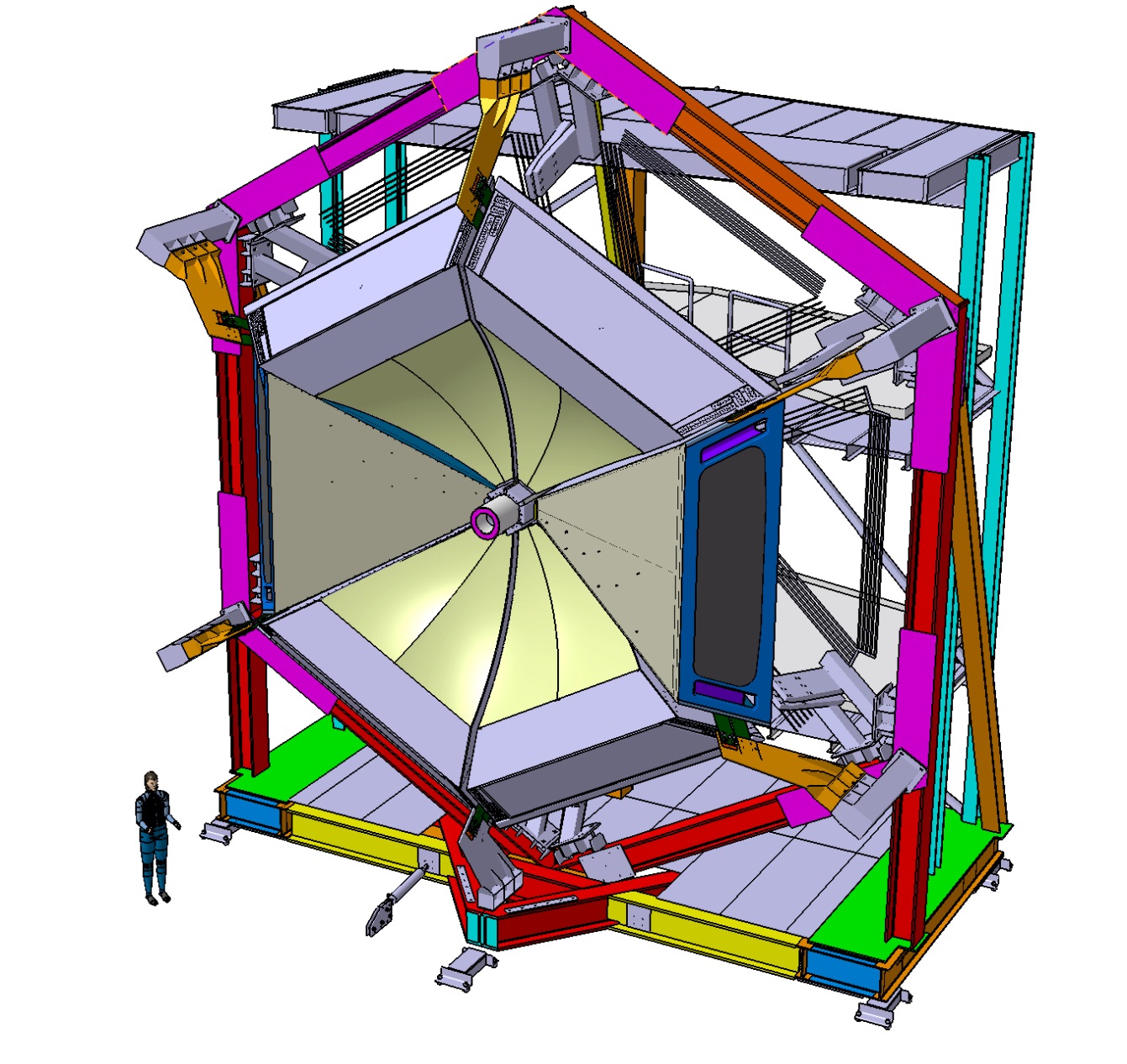 RICH 2
RICH 1
Attivita gruppo III
P. Lenisa
9
RICH: GEANT4 simulations
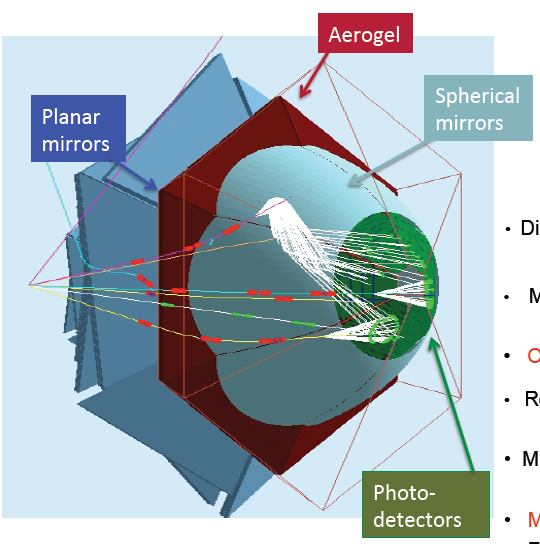 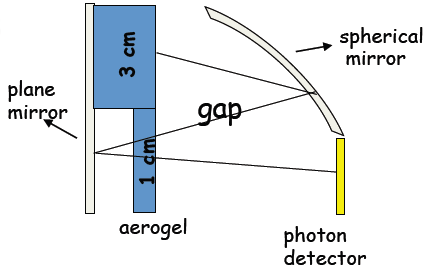 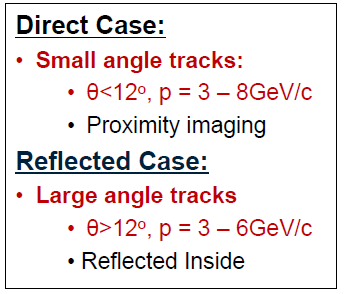 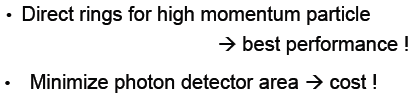 Attivita gruppo III
P. Lenisa
10
RICH: Prototype and CERN test-beams
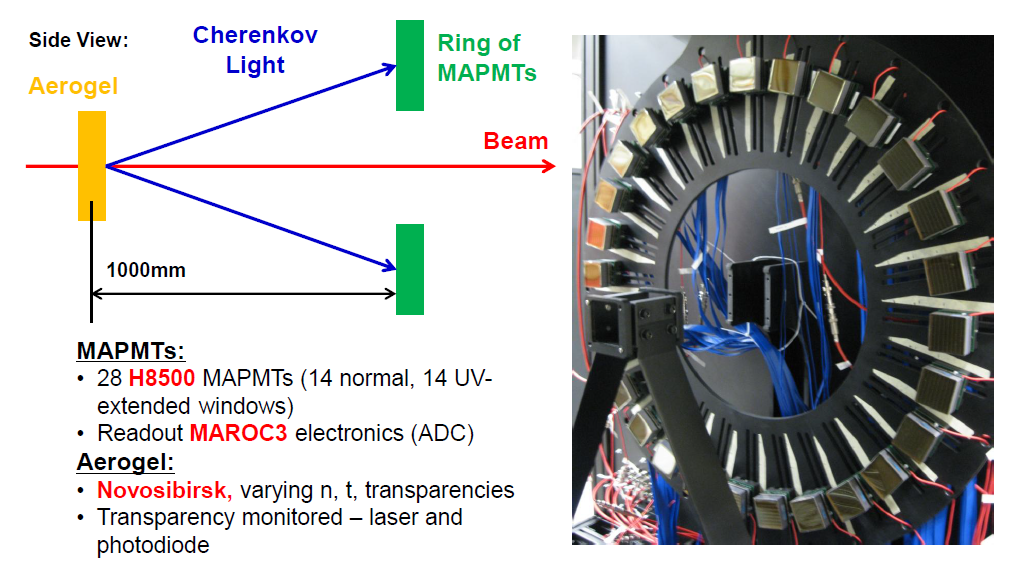 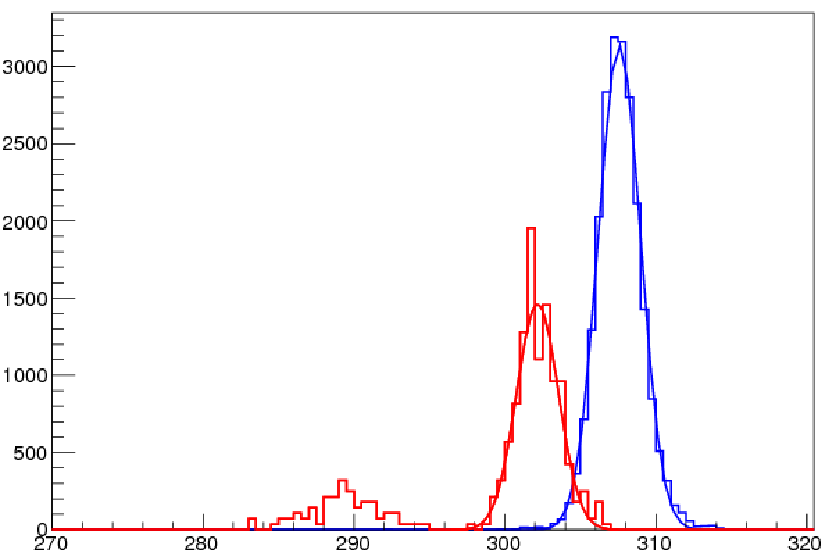 p
p=8 GeV/c
K (x40)
P (x40)
Clear hadron separation up to the  CLAS12 maximum momentum
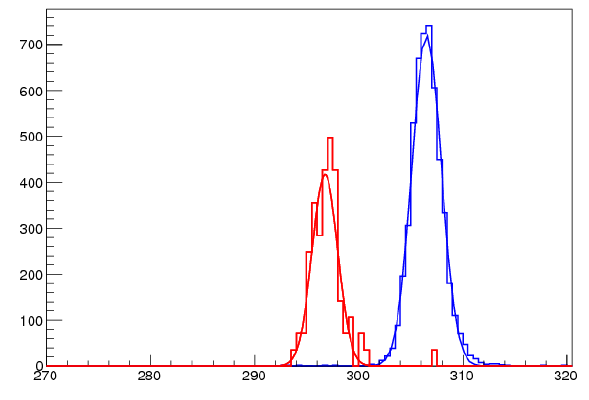 p=6 GeV/c
Attivita gruppo III
P. Lenisa
11
Front-End Electronics
FPGA board (Jlab)
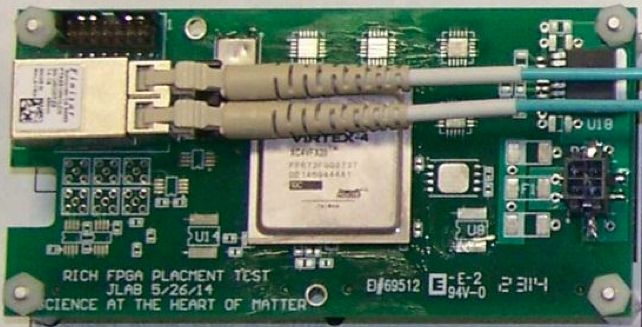 ADAPTER BOARD
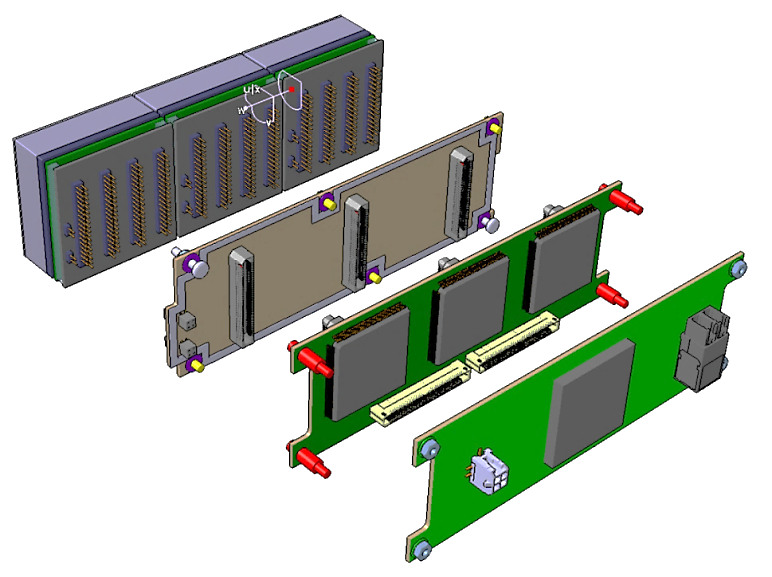 PMTs
ASIC BOARD
ASICs board (Ferrara)
FPGA BOARD
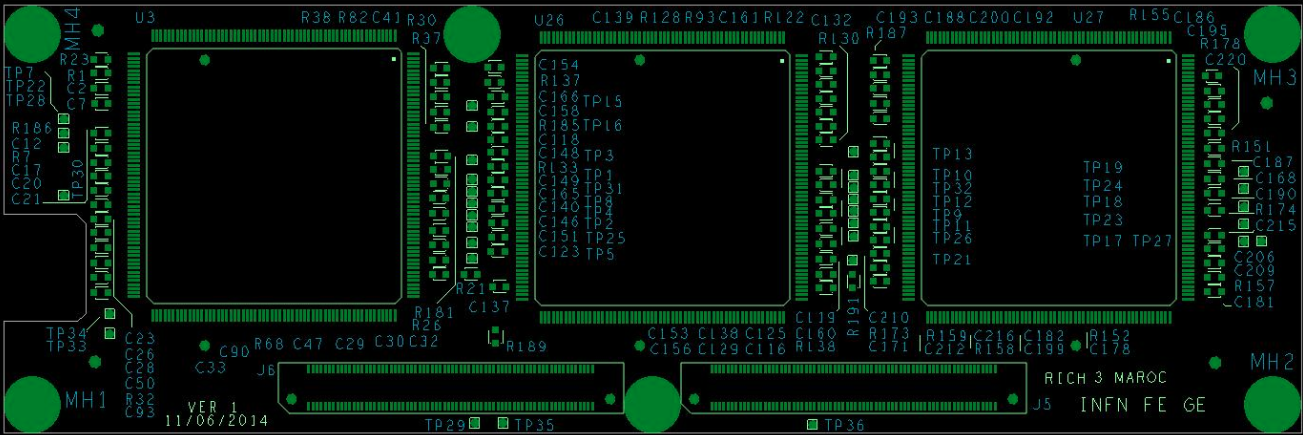 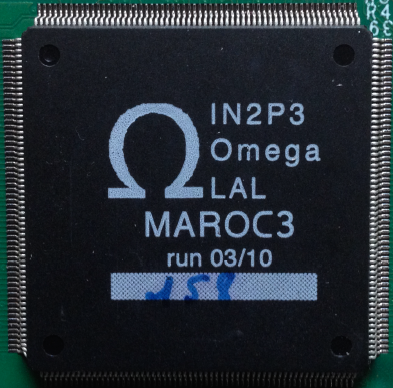 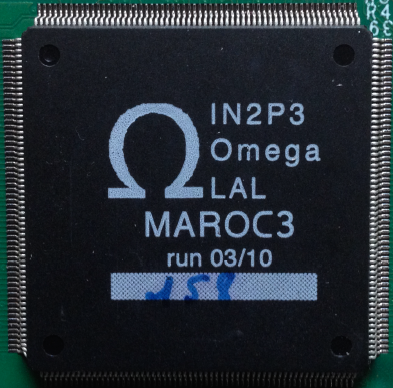 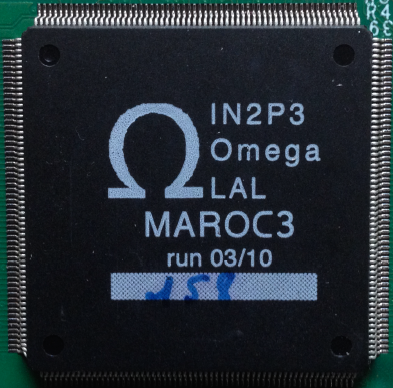 Attivita gruppo III
P. Lenisa
12
Test @ Fermilab (EIC R&D)
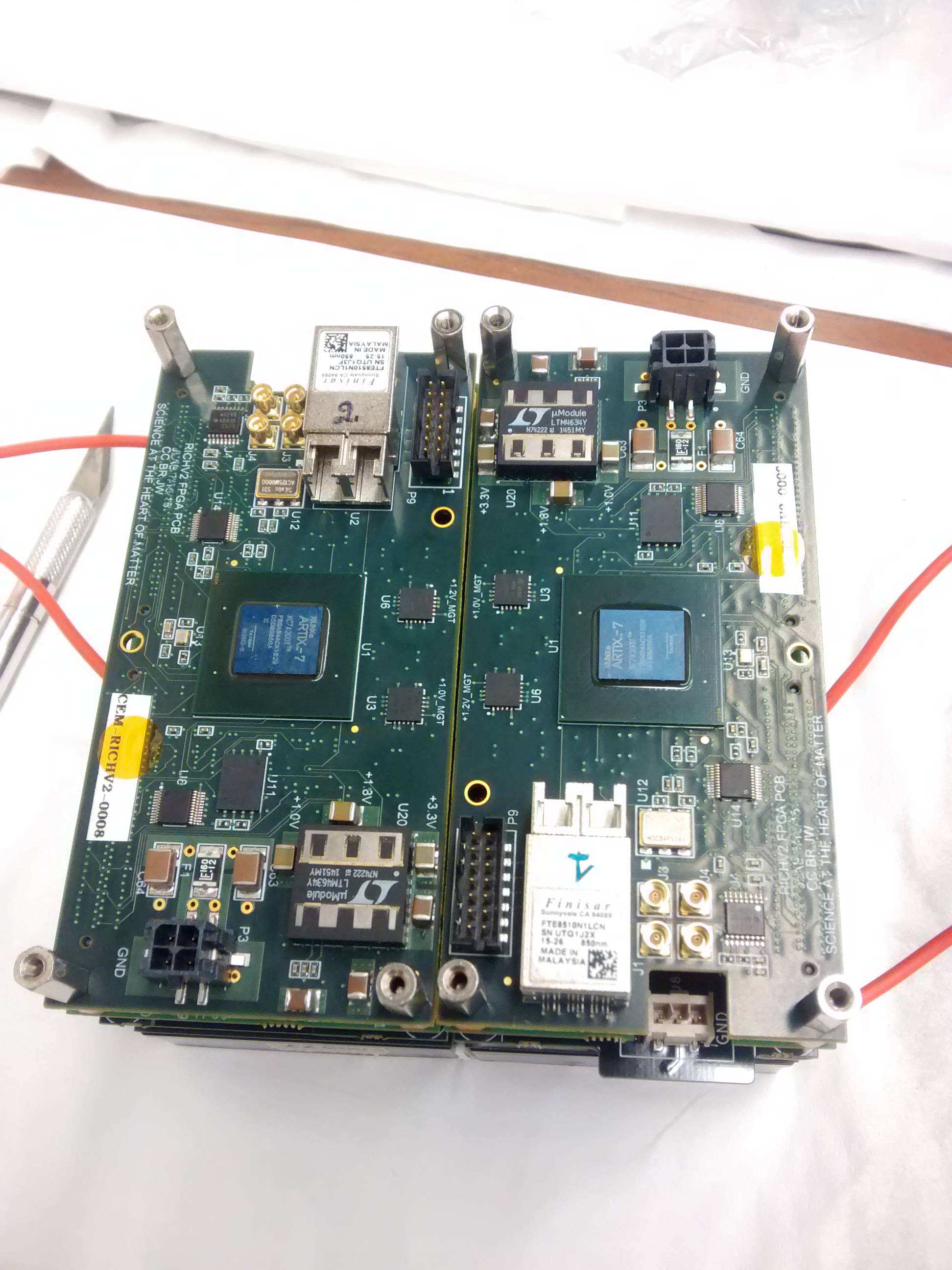 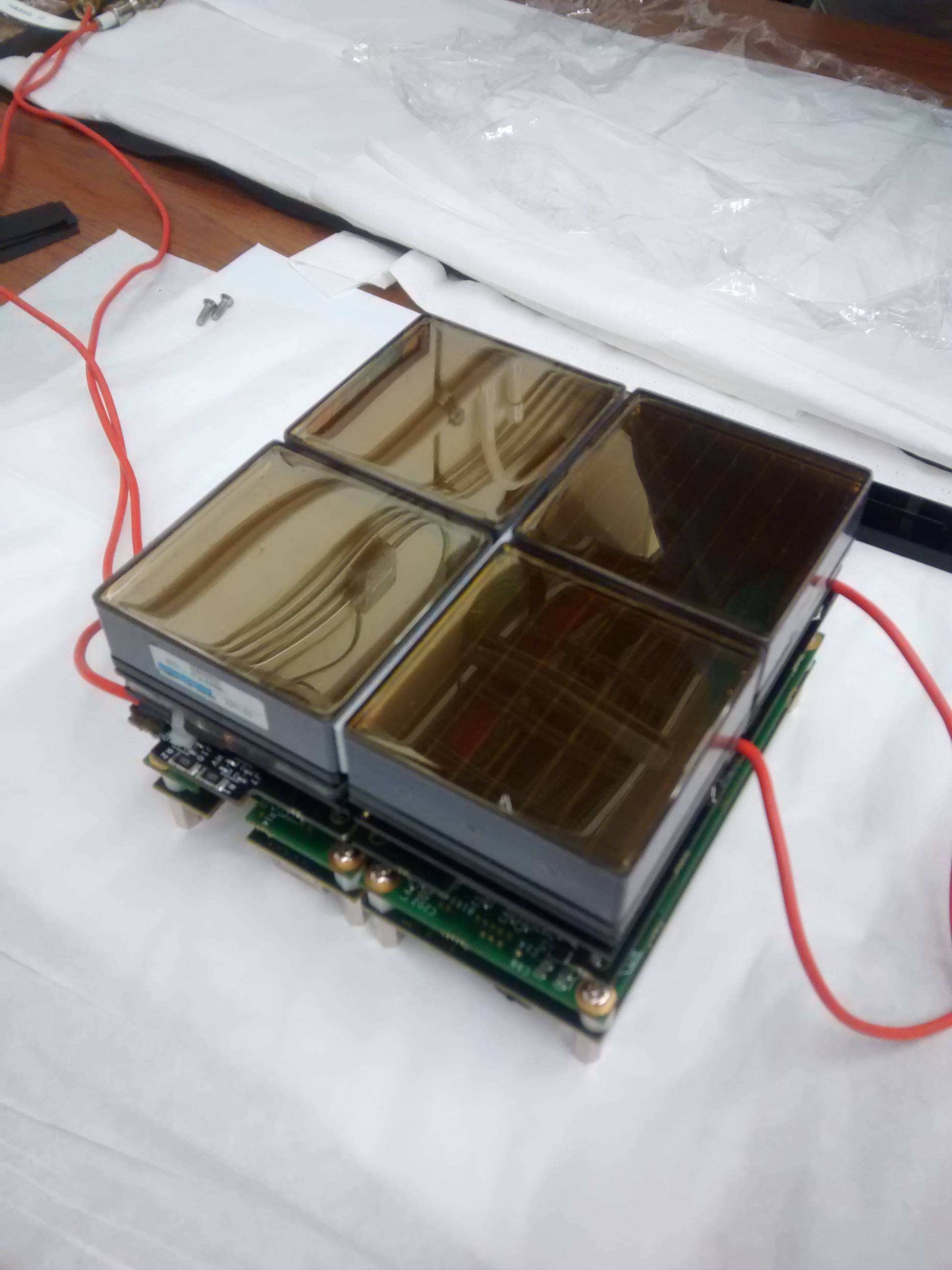 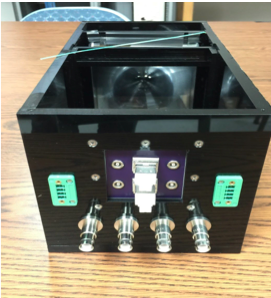 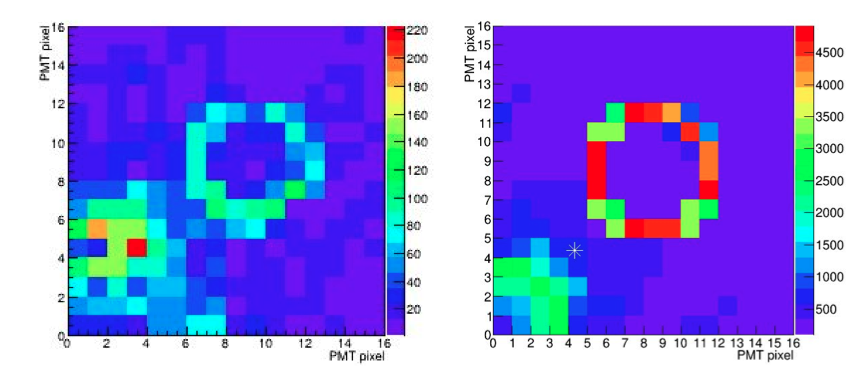 MC
DATA
Attivita gruppo III
P. Lenisa
13
Activity with SiPM
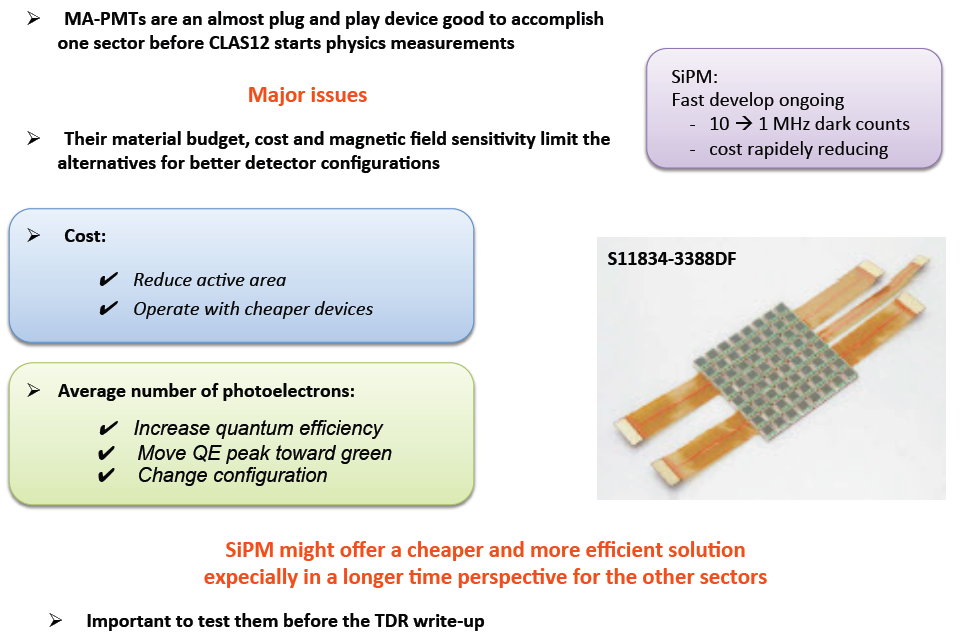 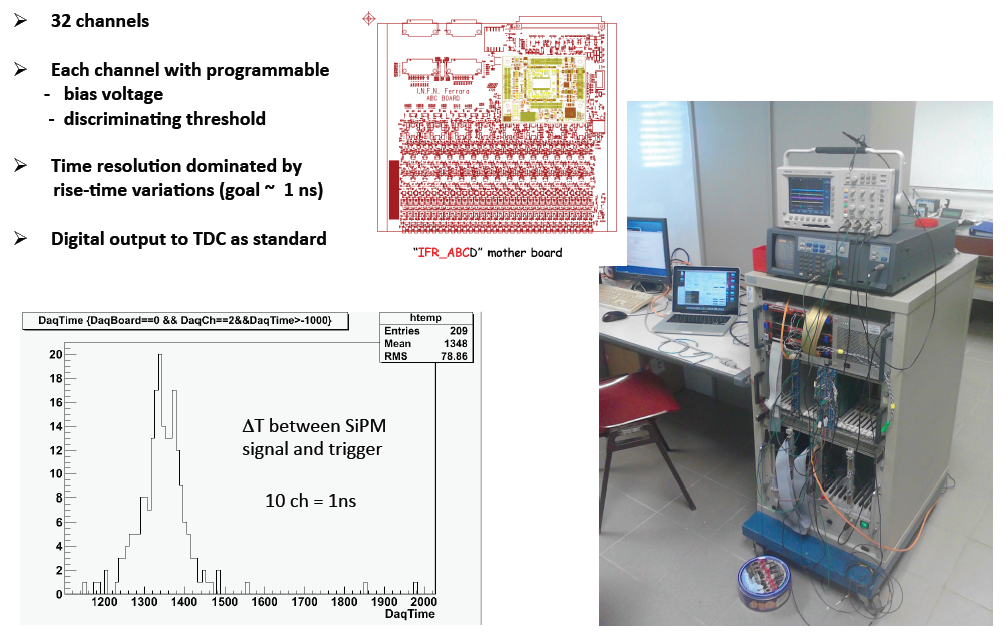 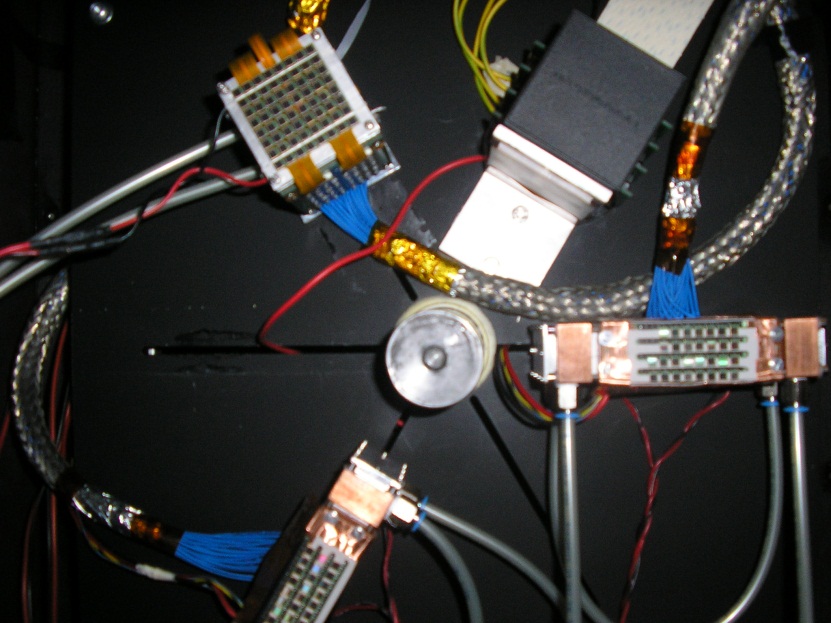 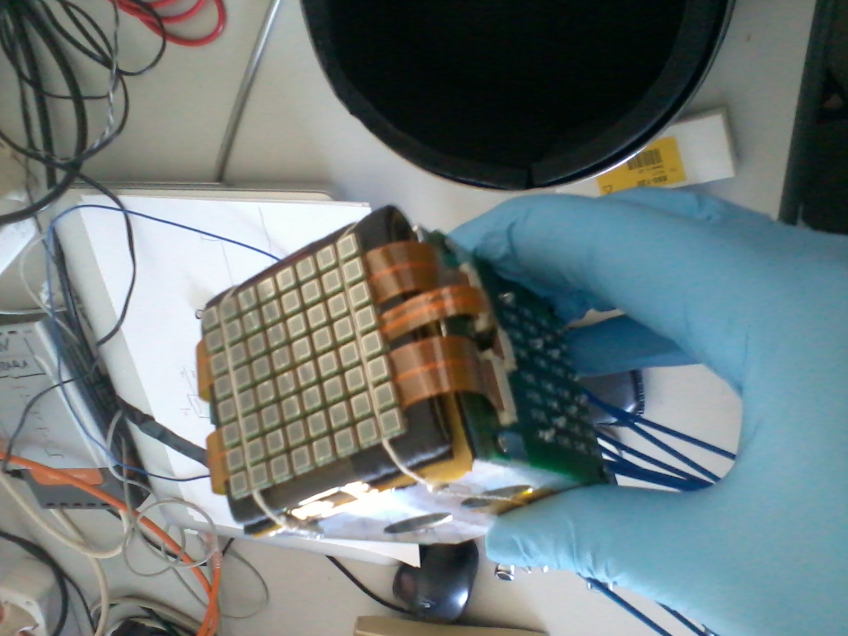 SiPM might offer a cheaper and more efficient solution, expecially in a longer time perspective for other sectors
Attivita gruppo III
P. Lenisa
14
Ferrara Lab: 
optical characterization of the aerogel radiator
Transmittance, absorption and scattering length measurements with spectrophotometer
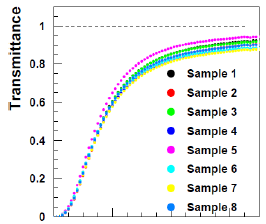 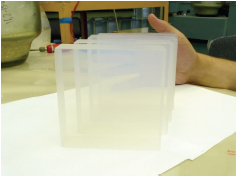 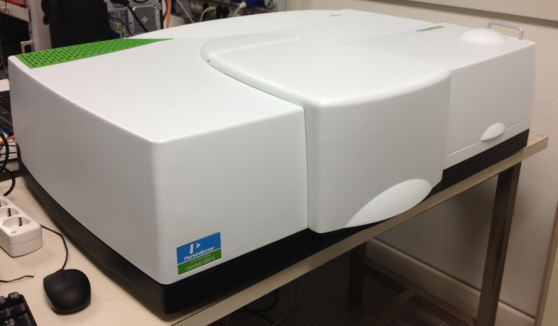 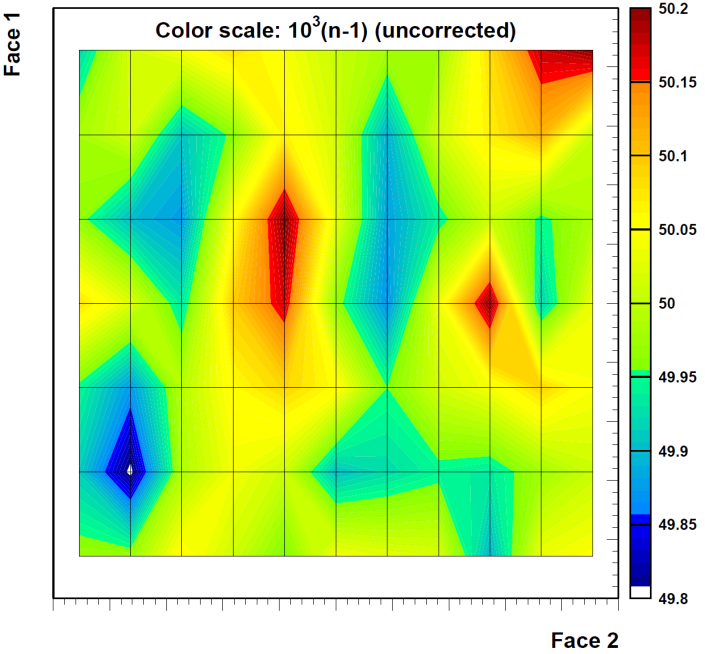 Chromatic dispersion
Refractive index map
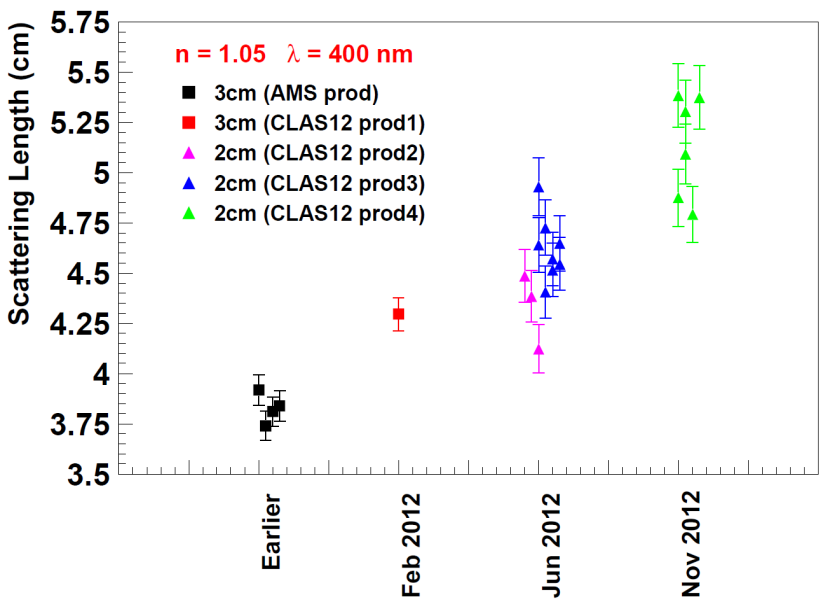 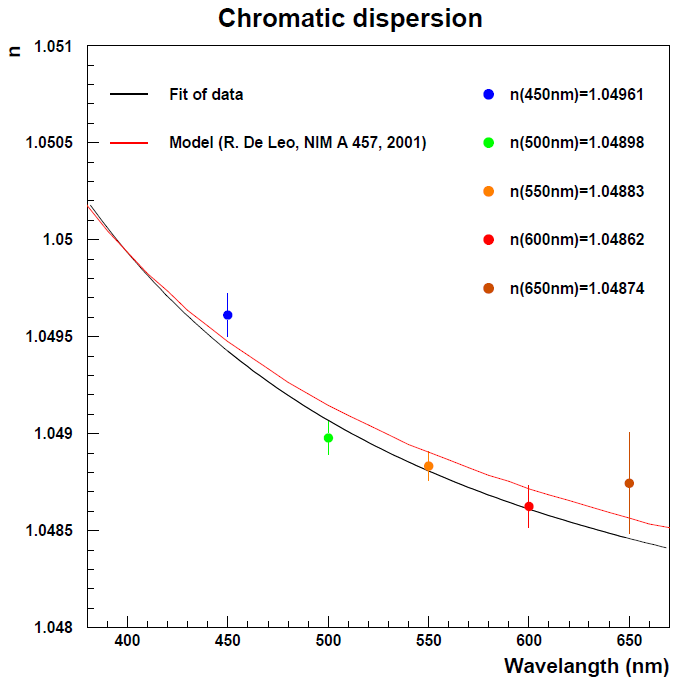 Aerogel quality significantly improved in time following the requirements of the project!
Attivita gruppo III
P. Lenisa
15
RICH Landscape
✔    Project Premiale CLASMED

             ✔   Gluex DIRC (at Jlab Hall-D) using RICH electronics design
 
       ✔    DOE funded R&D for a future EIC
                    EIC PID Consortium using RICH electronics for the prototype stage
 
Ferrara in 2017: 
       
        ✔    RICH & CLASMED  Project Coordination

            ✔     Electronic panel assembling and test 

       ✔     Aerogel characterization and acceptance tests  

       ✔     RICH installation and commissioning

       ✔     SiPM applications for RICH and Medical Imaging
GOAL: 1st sector ready for the first physics run in fall 2017
Attivita gruppo III
P. Lenisa
16
Magnet solutions for the Polarized Target
A new low-dilution HD-ice transversely polarized target is being developed at JLab  
It requires a complicated holding filed to be inserted in the CLAS12 solenoid
Ferrara is testing diamagnetic high-Tc magnets (MgB2 bulk material)

        ✔  No current leads  
        ✔  Cu free
        ✔  Self tuning
When frozen it preserves the magnetic flux
(irrespective of external conditions and geometry)
K
T
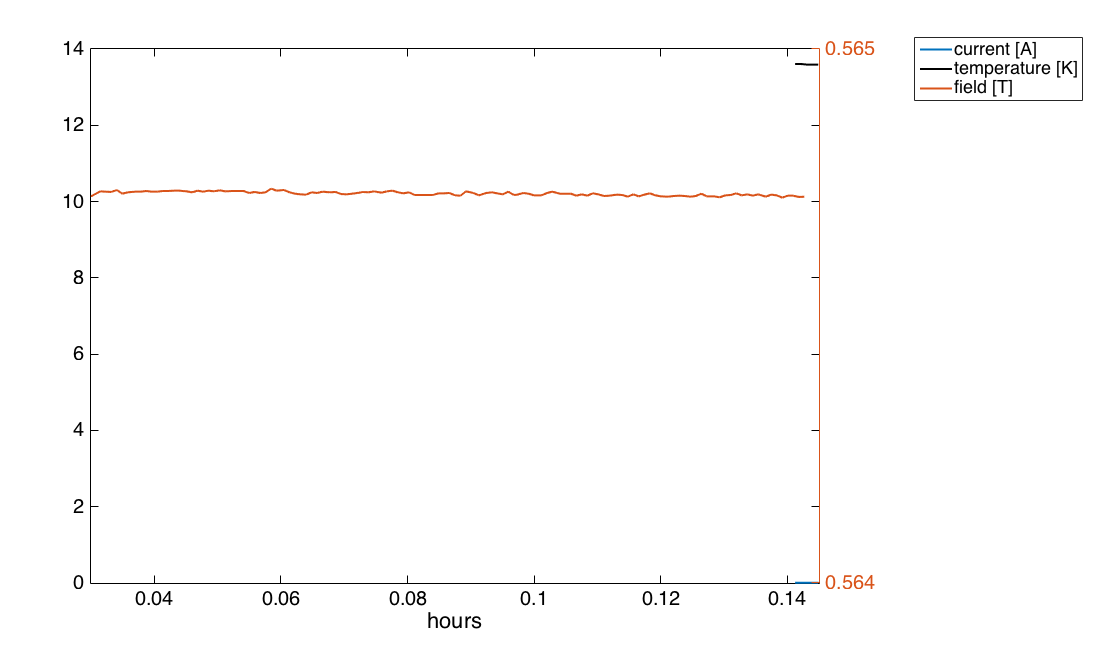 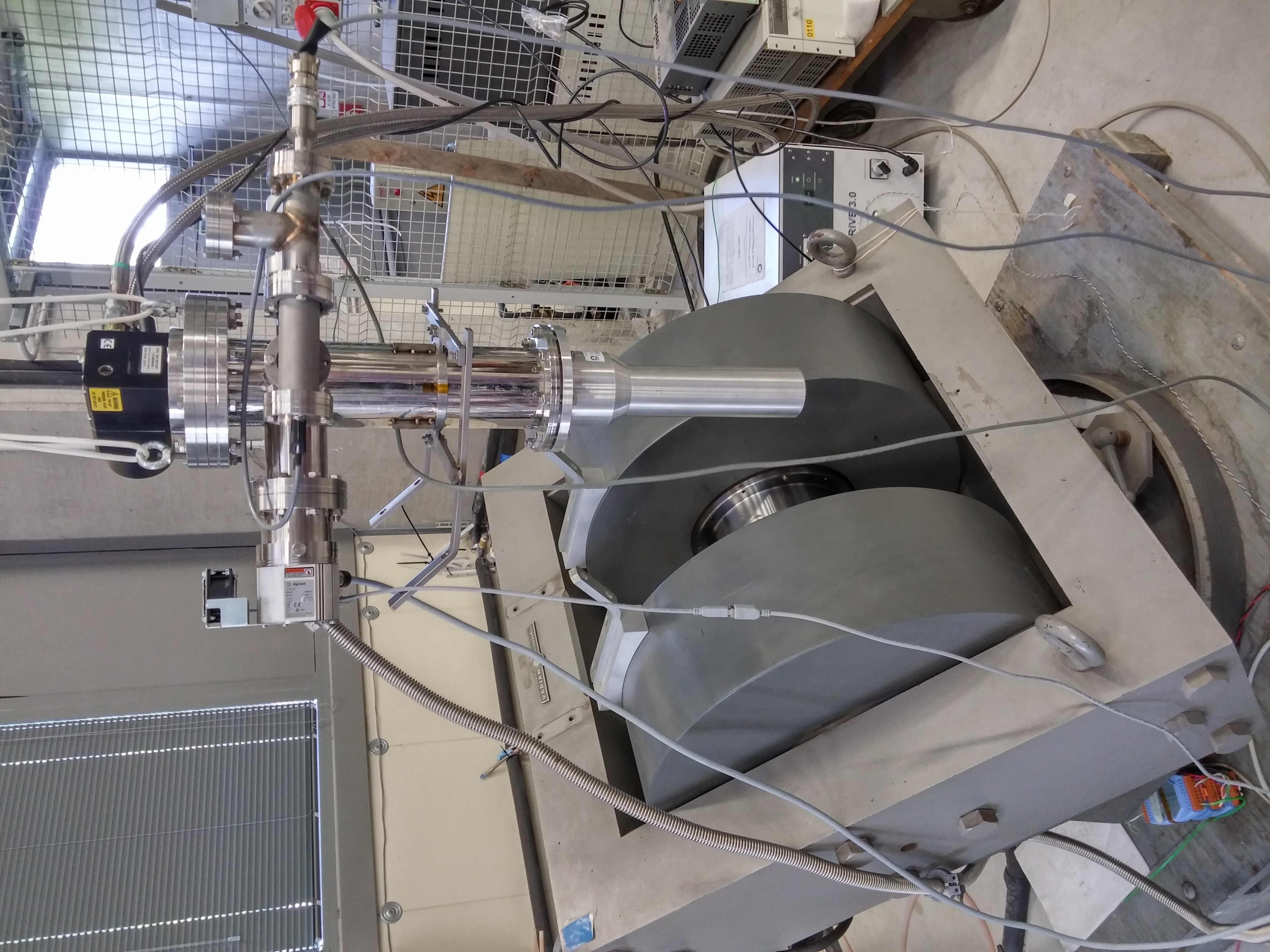 existing sample 
diameter 39 mm
length 90 mm
thickness ~1 mm
(courtesy of G. Giunchi
Dipole field memorized by a MgB2 cylinder
Attivita gruppo III
P. Lenisa
17
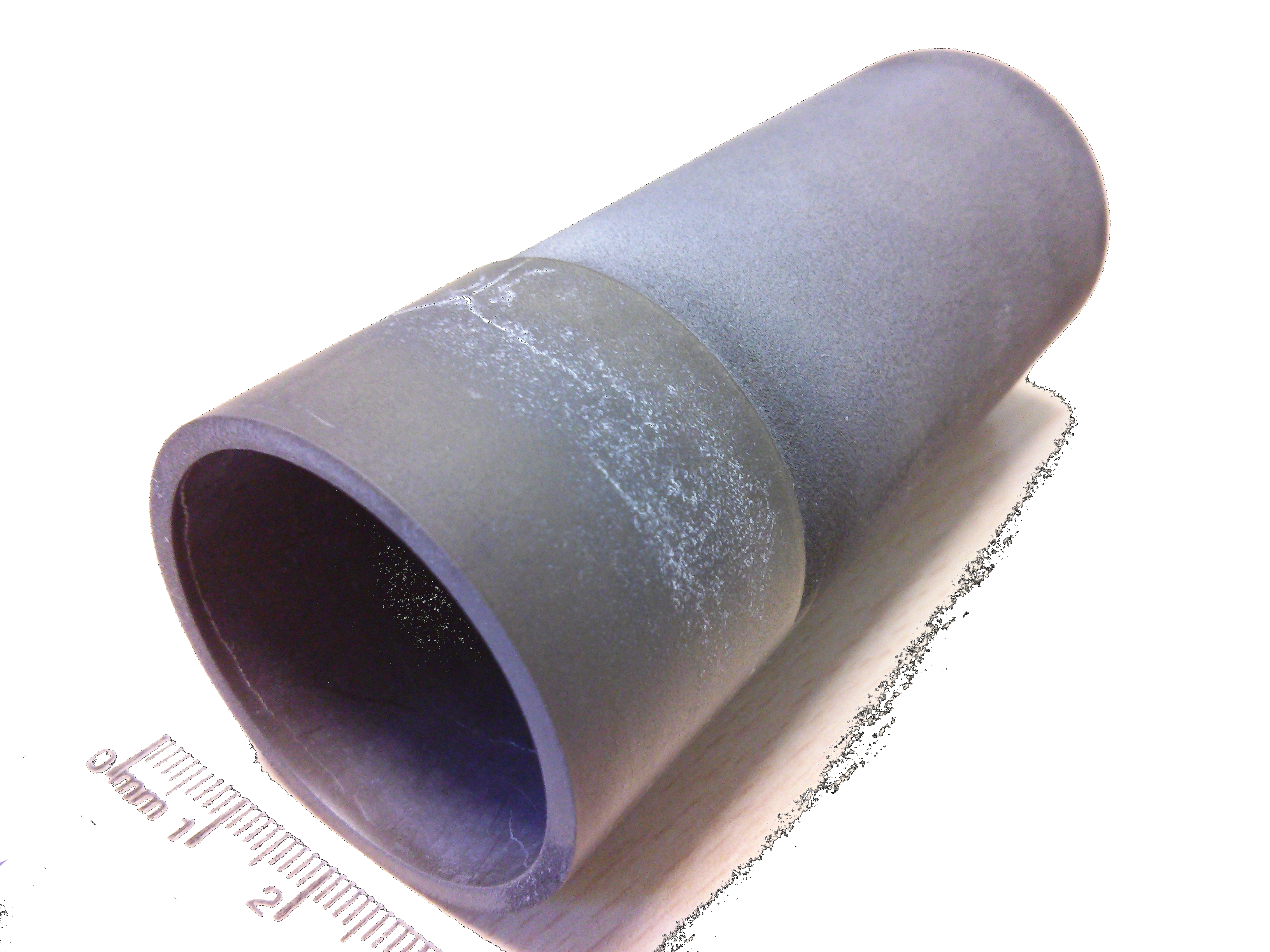 By
Bz
Il gruppo di Ferrara @ JLAB12
Responsabilita’:
M. Contalbrigo: responsabile locale di JLab12
M. C. responsabile progetto RICH
M. C. & L.P. Co-spokesperson di diverse proposte di esperimento (PAC34,37,38,39)

Contributi principali:
RICH detector (M.C., A. Movsysian, L. Barion, M. Turisini, I. Balossino)

      - Caratterizzazione proprieta’ ottiche radiatore aerogel (@ SILAB)
      - Test su fascio elettronica di lettura (Fermilab) 
      - Stress test componenti (stabilita’ verso temperatura, umidita’. radiazione..)
      - SIPM Applications on RICH and Medical Imaging

Configurazione magnetica per HD_Ice target (M.C., G. Ciullo, M. Statera, L. Barion)

Analisi dati CLAS6  (M.C., A. Movsisyan)
Attivita gruppo III
P. Lenisa
18
From PAX 
Polarized Antiproton eXperiments

to JEDI
Jülich Electric Dipole moment Investigations
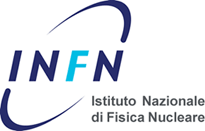 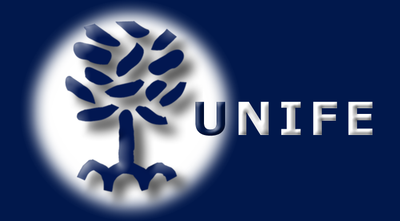 PAX (2005-2016)
Polarization technology for hadron-physics experiments.

Goal: production of first ever beam of polarized antiprotons by spin-filtering.

Application to FAIR facility to investigate single and double spin-asymmetries in p-pbar scattering.
First direct measurement of “transversity”.

Development phase with protons @ COSY – Jülich.
Achievements: 
Demonstration of not appicability of spin-flip to polarized „in-situ“ a stored beam.
Successful test of transverse spin-filtering at COSY. 

No access to CERN AD (a sad story)

External acknowledgment and financing:
ERC-Advanced Grant: POLPBAR (2010-2016)
Joint Research Activity PolAnti in HP2 and HP3
Byproduct:  COSY has become a precision machine ready for new challenges!
P. Lenisa
Search for EDM in Storage Rings
20
JEDI (2016-2021)
Polarization technology for precision experiments.

Goals:
First measurement of deuteron – EDM at COSY.
Production of Technical Design Report for a first generation machine.

In addition: 
Time Reversal Invariance Test at COSY
Longitudinal spin-filtering test at COSY (?)
P. Lenisa
Search for EDM in Storage Rings
21
Electric Dipoles
Definition
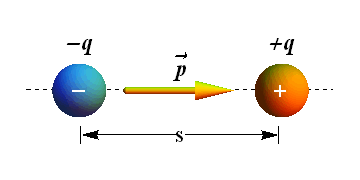 Charge separation creates an electric dipole
Orders of magnitude
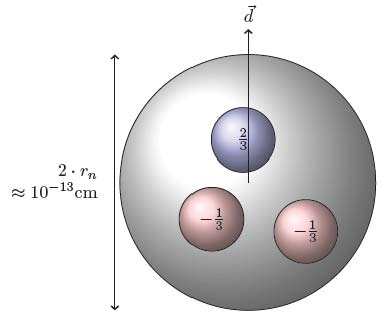 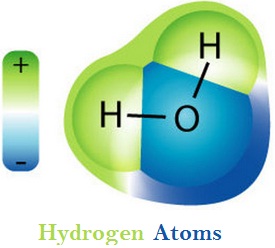 H2O molecule:
permanent EDM
(degenerate GS of different Parity)
EDM = 3∙10-26 e cm  separation 
between u and d quarks
< 5∙10-26 cm
P. Lenisa
Search for EDM in Storage Rings
22
EDM of fundamental particles
Molecules have large EDM because of degenerated ground states with different parity
Elementary particles (including hadrons) have a definite partiy and cannot have EDM
Unless  P and T reversal are violated
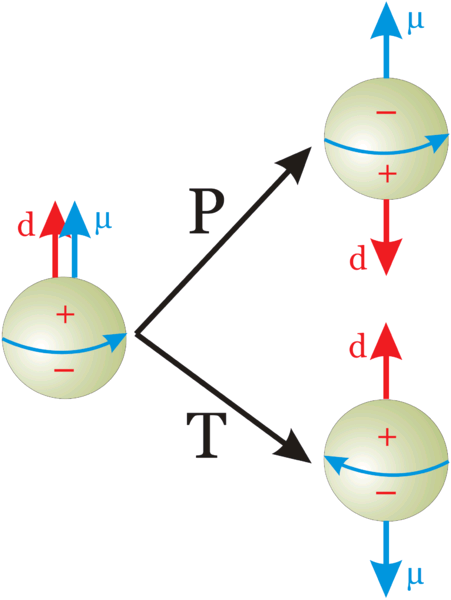 m: magnetic dipole moment
d: electric dipole moment
Permanent EDMs violate P and T
Assuming CPT to hold, CP is violated also
P. Lenisa
23
Matter-Antimatter asymmetry
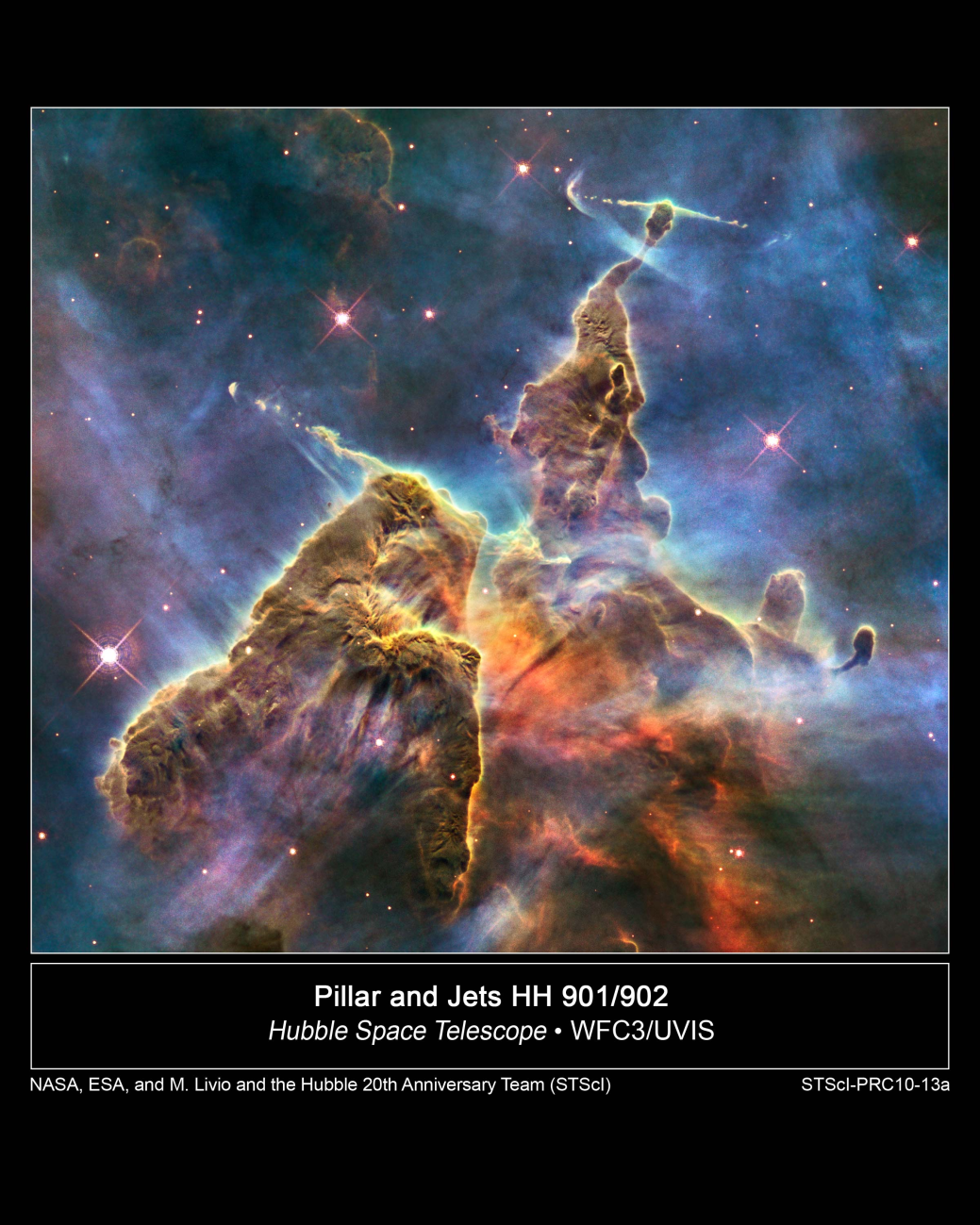 Equal emounts of matter and antimatter at the Big Bang. 
Universe dominated by matter.
1967: 3 Sacharov conditions for baryogenesis
Baryon number violation
C and CP violation
Thermal non-equilibrium
New sources of CP violation beyond SM to explain this discrepancy
They could manifest in EDM of elementary particles
P. Lenisa
24
Carina Nebula (Largest-seen star-birth regions in the galaxy)
EDM: upper limits
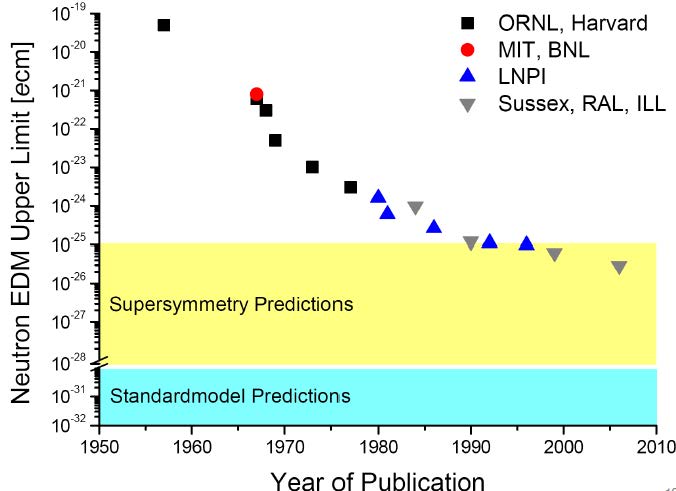 History of neutron EDM
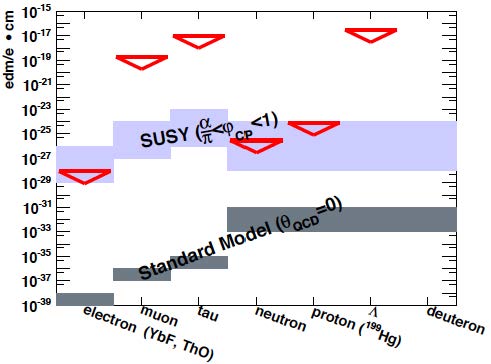 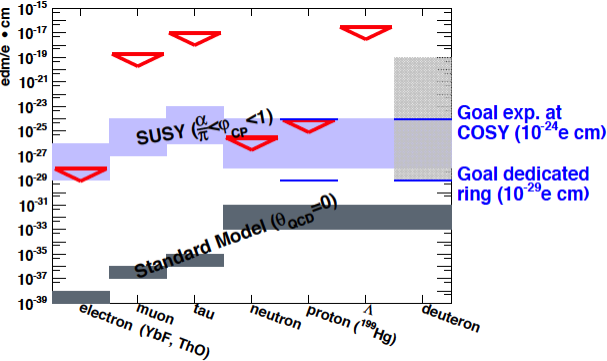 EDM limits
P. Lenisa
Search for EDM in Storage Rings
25
Why charged  particles EDMs?
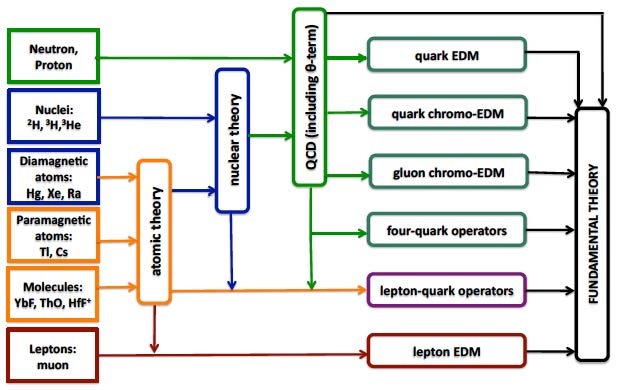 No direct measurements for charged particles exist;
Partially higher sensitivity (compared to neutrons):
Longer life-time;
More stored protons/deuterons;
Complementary to neutron EDM:
dd=dp+dn -> access to qQCD
EDM of one particle alone not sufficient to identify CP-violating source
P. Lenisa
Search for EDM in Storage Rings
26
EDM of charged particles: use of storage rings
PROCEDURE
Place particles in a storage ring
Align spin along momentum ( freeze horizontal spin precession)
Search for time development of vertical polarization
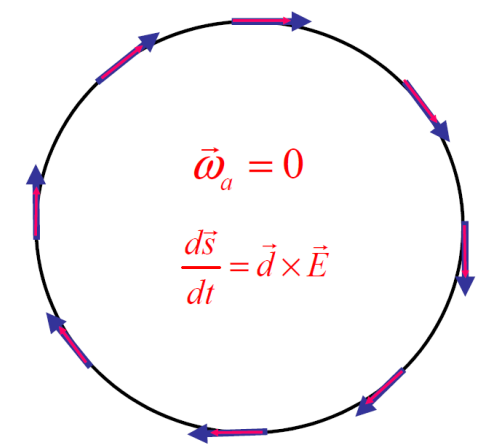 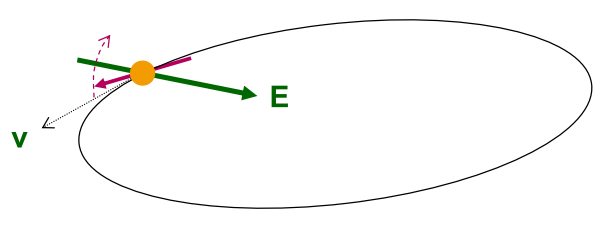 P. Lenisa
Search for EDM in Storage Rings
27
Requirements
POLARIMETER
The sensitivity to polarization must by large (0.5).
The efficiency of using the beam must be high (> 1%).
Systematic errors must be managed (< 10‒6).
N.P.M. Brantjes et al. NIMA 664, 49 (2012)
POLARIZED BEAM
Polarization must last a long time (> 1000 s).
Polarization must remain parallel to velocity.
LARGE ELECTRIC FIELDS (E=10 MV/m).
SYSTEMATIC ERROR PLAN
P. Lenisa
Search for EDM in Storage Rings
28
COoler  SYnchrotron  (FZ-Jülich, GERMANY)
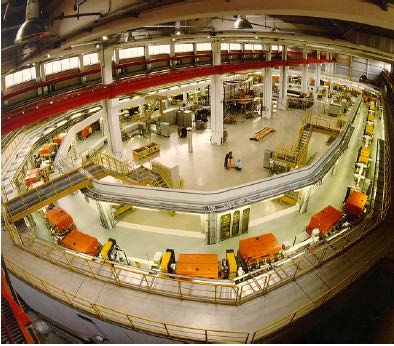 COSY provides polarized protons and deuterons with p = 0.3–3.7 GeV/c

           Ideal starting point for charged particles EDM search
Search for EDM in Storage Rings
29
COoler  SYnchrotron  (FZ-Jülich, GERMANY)
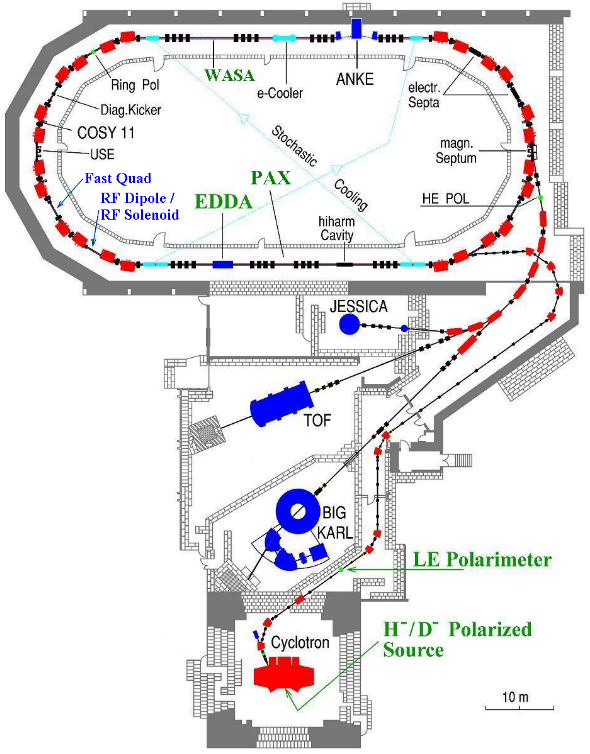 Momentum: <3.7 GeV/c

Circumference: 183 m 

Polarized proton and deuteron 

Beam polarimeter (EDDA detector )

Instrumentation available for manipulation of
- beam size (electron/stochastic cooling, white noise)

- polarization (RF solenoid)
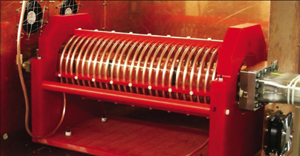 30
Experimental tests at COSY
Inject and accelerate polarized deuterons to 1 GeV/c
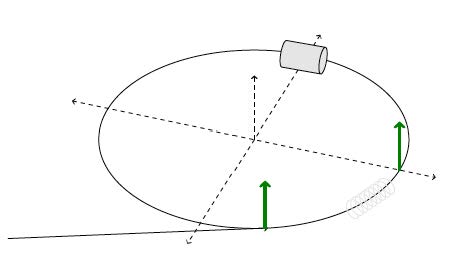 P. Lenisa
Search for EDM in Storage Rings
31
Experimental tests at COSY
Inject and accelerate polarized deuterons to 1 GeV/c
Flip spin in the horizontal plane with help of solenoid
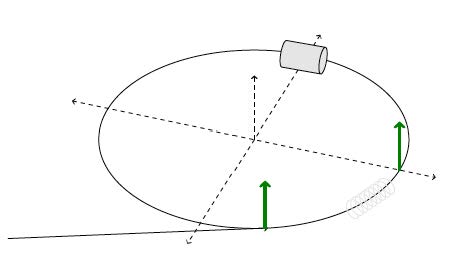 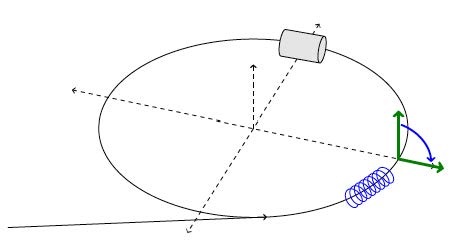 P. Lenisa
Search for EDM in Storage Rings
32
Experimental tests at COSY
Inject and accelerate polarized deuterons to 1 GeV/c
Flip spin in the horizontal plane with help of solenoid
Extract slowly (100 s) beam on target
Measure asymmetry and determine spin precession
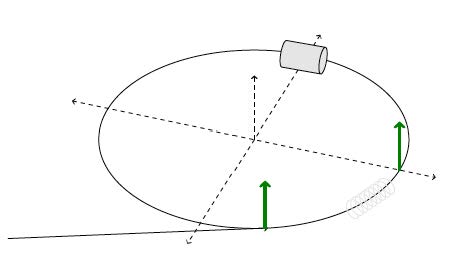 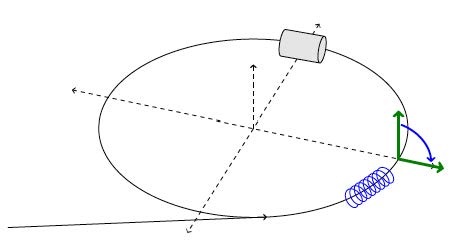 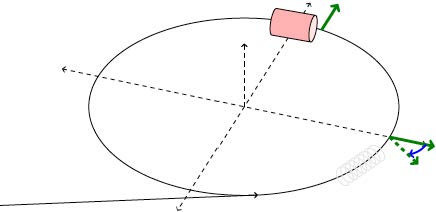 P. Lenisa
Search for EDM in Storage Rings
33
EDDA beam polarimeter
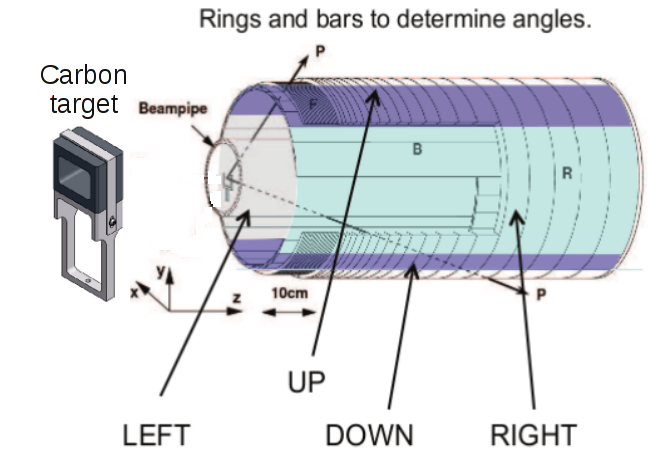 ASYMMETRIES
Analyzing power
VERTICAL polarization
beam
HORIZONTAL polarization
Analyzing power
Beam moves toward thick target                continuous extraction               
Elastic scattering (large cross section for d-C)
34
Spin-precession measurement
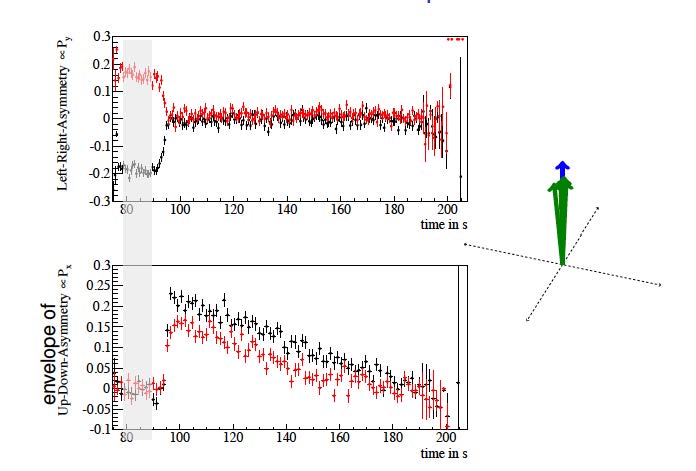 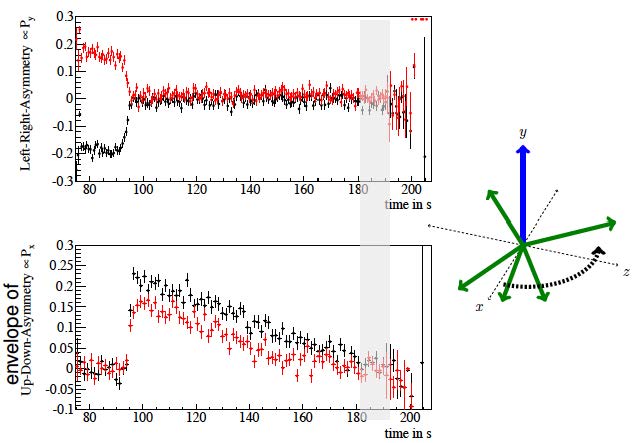 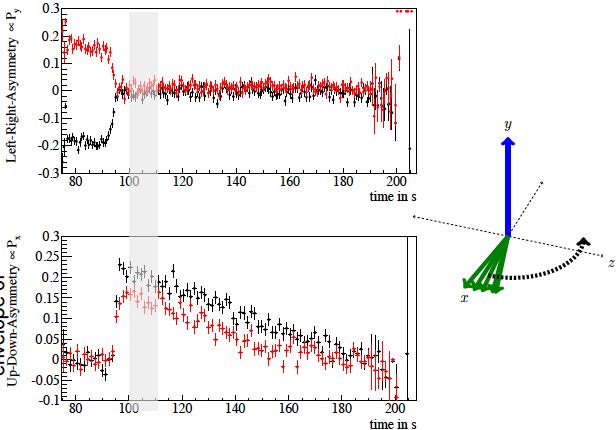 P. Lenisa
Search for EDM in Storage Rings
35
Results: spin coherence time
Short Spin coherence time:
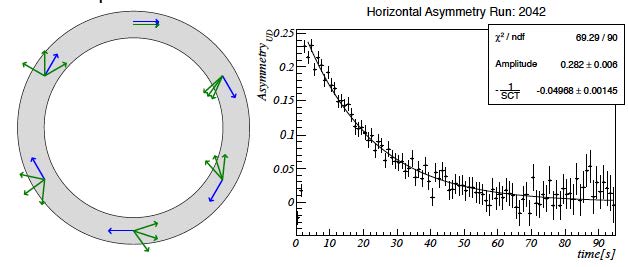 Unbunched beam: 
Dp/p=10-5->Dg/g=2x10-6, Trev=10-6s
Decoherence after < 1s
Bunching eliminates 1st order effect in Dp/p:
SCT t = 20 s
Long Spin coherence time:
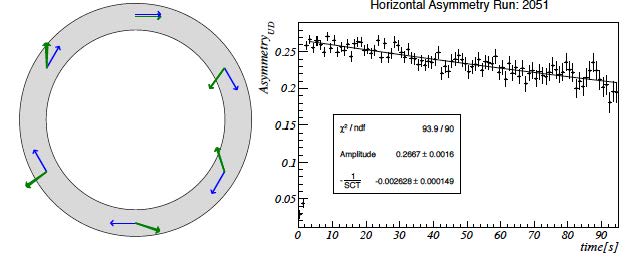 Betatron oscillations cause variation of orbit length
Correction wit sextupoles
SCT t = 400 s
P. Lenisa
Search for EDM in Storage Rings
36
Spin-tune
Spin tune ns= gG = nb. of spin rotations/nb. of particle revolutions
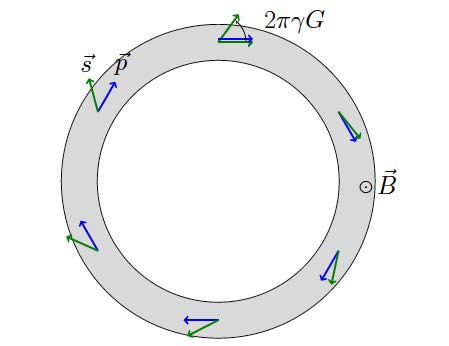 Deuterons: pd= 1 GeV/c (g=1.13), G = - 0.14256177 (72) -> ns = gG ≈ - 0.161
P. Lenisa
Search for EDM in Storage Rings
37
Results: Spin-tune measurement
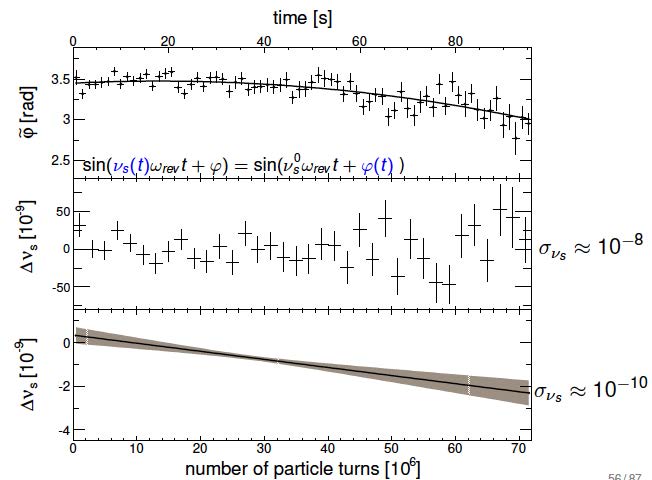 Precision: 10-10 in one cycle of 100 s (angle precision: 2p10-10 = 0.6 nrad)
It can be used as a tool to investigate systematic errors
Feedback system to keep polarization aligned with momentum in a dedicated ring or at with respect to RF Wien filter (-> next slides)
P. Lenisa
Search for EDM in Storage Rings
38
Application: Spin feedback system
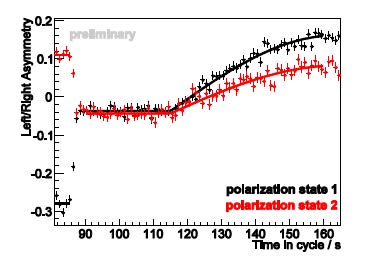 Simulation of an EDM experiment using m:
Polarization rotation in horizontal plane (t = 85 s)
RF solenoid (low amplitude) switched on (t = 115 s)
COSY-RF controlled in steps of 3.7 mHz (frev=750603 Hz) to keep spin phase atRF-solenoid constant
Polarization “rotates” back to vertical direction
P. Lenisa
Search for EDM in Storage Rings
39
FE contribution: development of a high-efficieny polarimeter
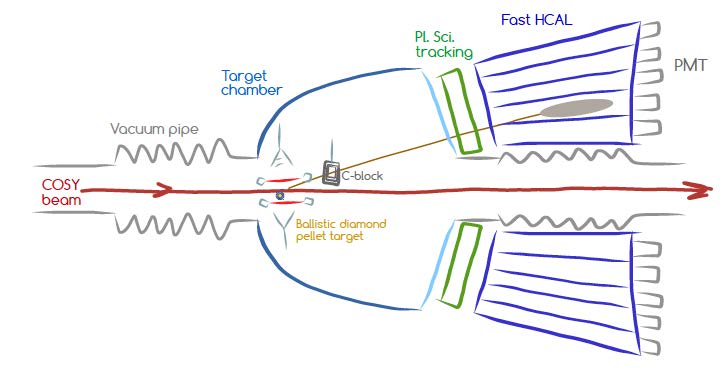 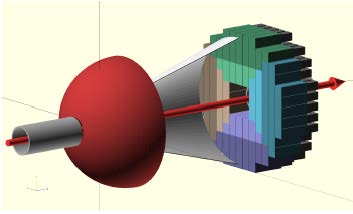 Development of SiPM based readout system(L. Barion, S. Basile, R. Malaguti, P.L.)
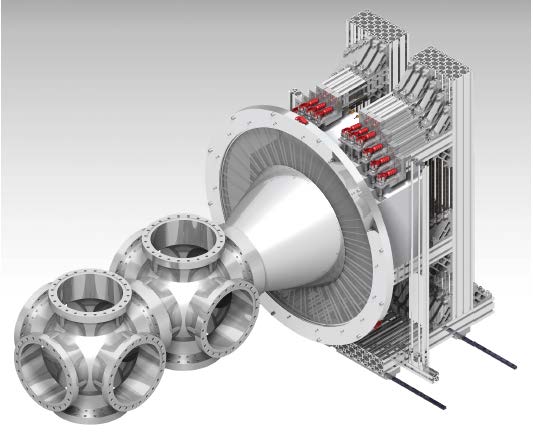 Polarimeter
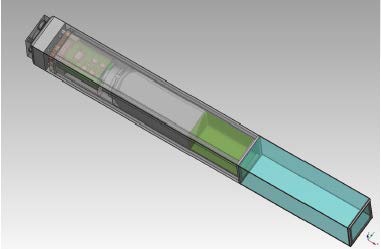 LYSO crystal
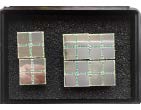 SiPM
P. Lenisa
Search for EDM in Storage Rings
41
JEDI: Summary and Outlook
EDMs high sensitive probes of CP violation.

Storage ring and polarization technology pave the way to charged particle EDM.

High technical challenge.

First promising results at COSY:
Spin coherence time:				few hundred seconds.
Spin tune measurement:				10-10 in 100 s.
Spin feedback system:				allows to control spin.
Simulations:					to understand systematics.	

Goal: first direct measurement of deuteron EDM in 2018-19
P. Lenisa
Search for EDM in Storage Rings
42
Test of Time Reversal Invariance at COSY
Experiments:
Measurements of EDM test T and P symmetries (T-odd and P-odd)
Proposed measurement is a direct test of T-symmetry (T-odd P-even)
- Experimental situation
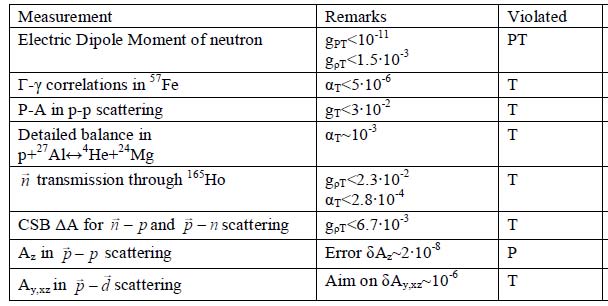  Proposed measurement
Concept of the experiment
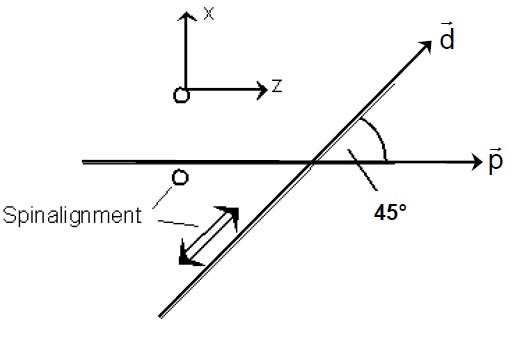 Vector polarized proton beam vs
Tensor polarized deuteron target
sensible to Ay,xz
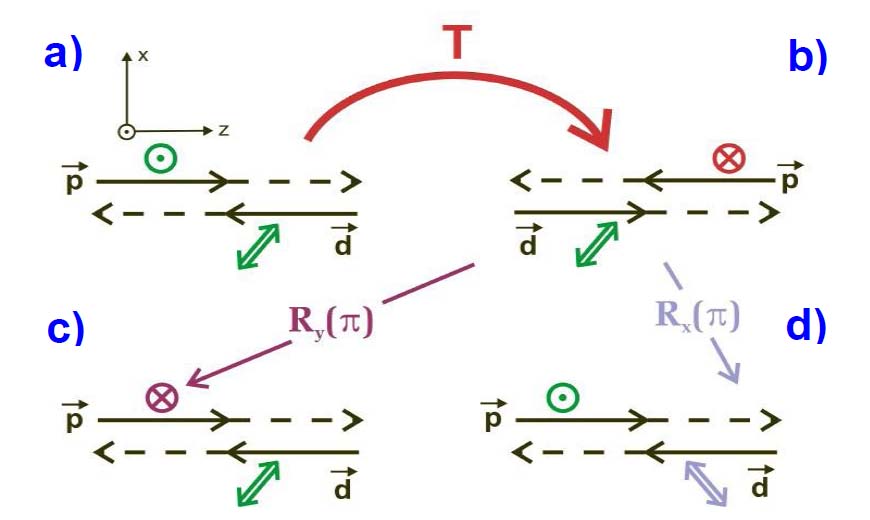 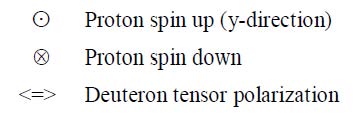 Time reversal b) equivalent to:
- inversion of proton beam polarization c) 
- inversion of deuteron target polarization d)
Different cross sections for a) vs c) or d) ↦ time reversal violation
Measurement at COSY
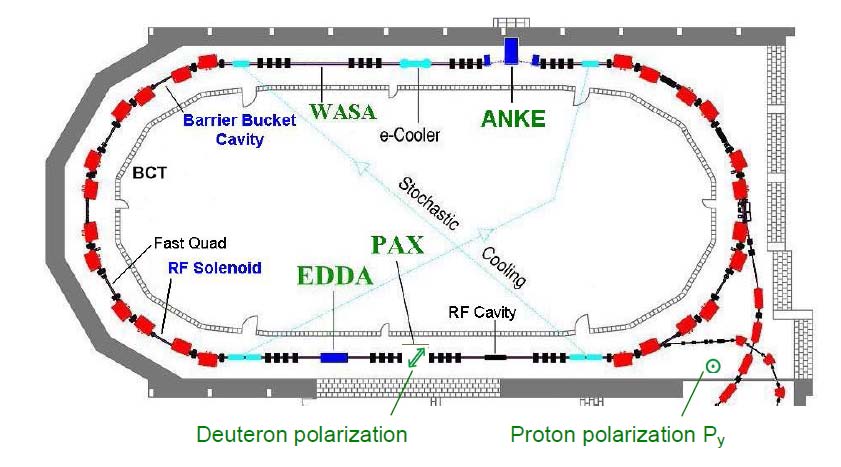 PAX installation at COSY:
Atomic beam source (d↑ target)
Openable storage cell
Si-detector (beam polarimetry)
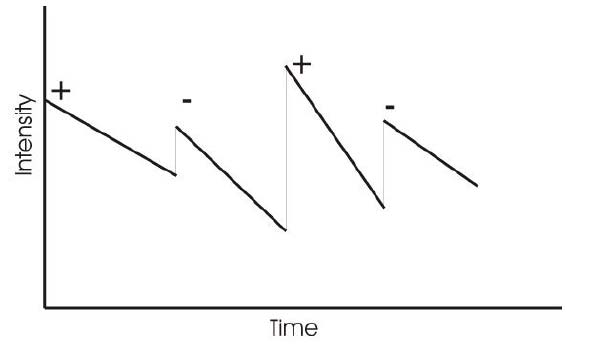 Sensitive beam current monitor installed:
Difference in cross-section origins different beam lifetimes
Ferrara responsibility (V. Carassiti, S. Sguerzanti, P.L.):  polarimeter (Si-detector) design and construction
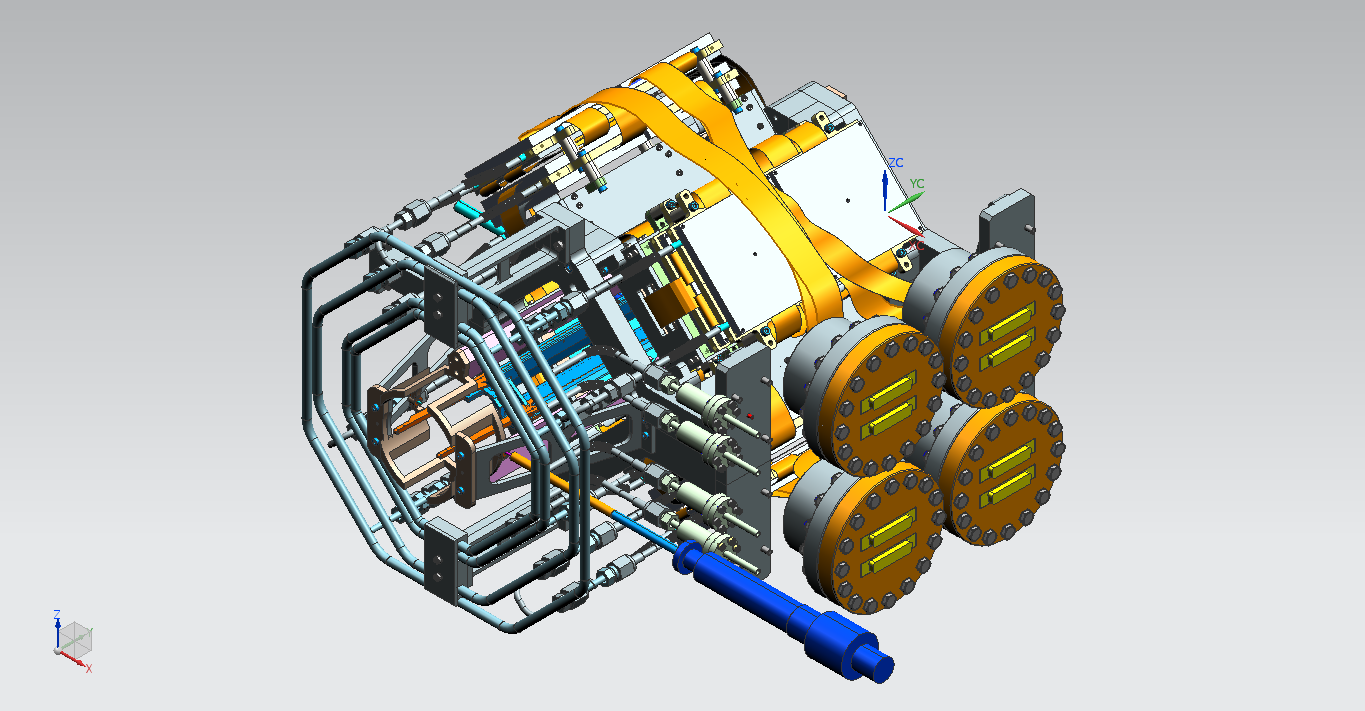 openable cell
 mechan. support
- 3 layers of Si det.
- front-end electr.
- cooling
QUADRANT
TARGET CELL
SUPPORT
COOLING
FEED-THROUGH
P. Lenisa
Attivita gruppo III
46
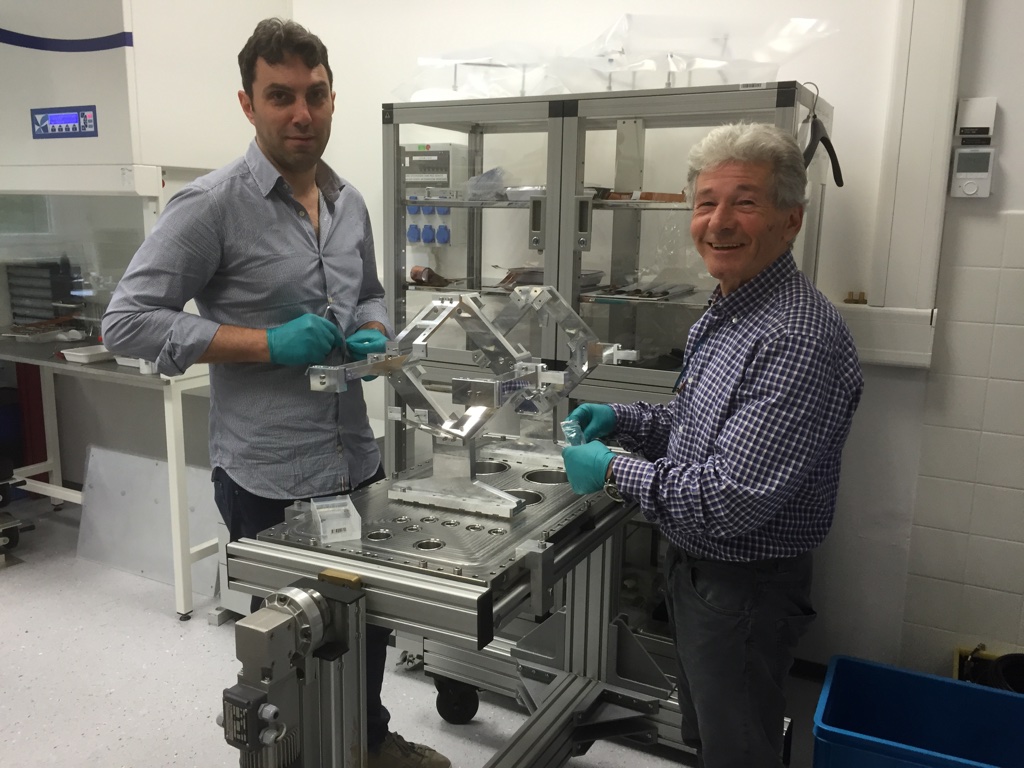 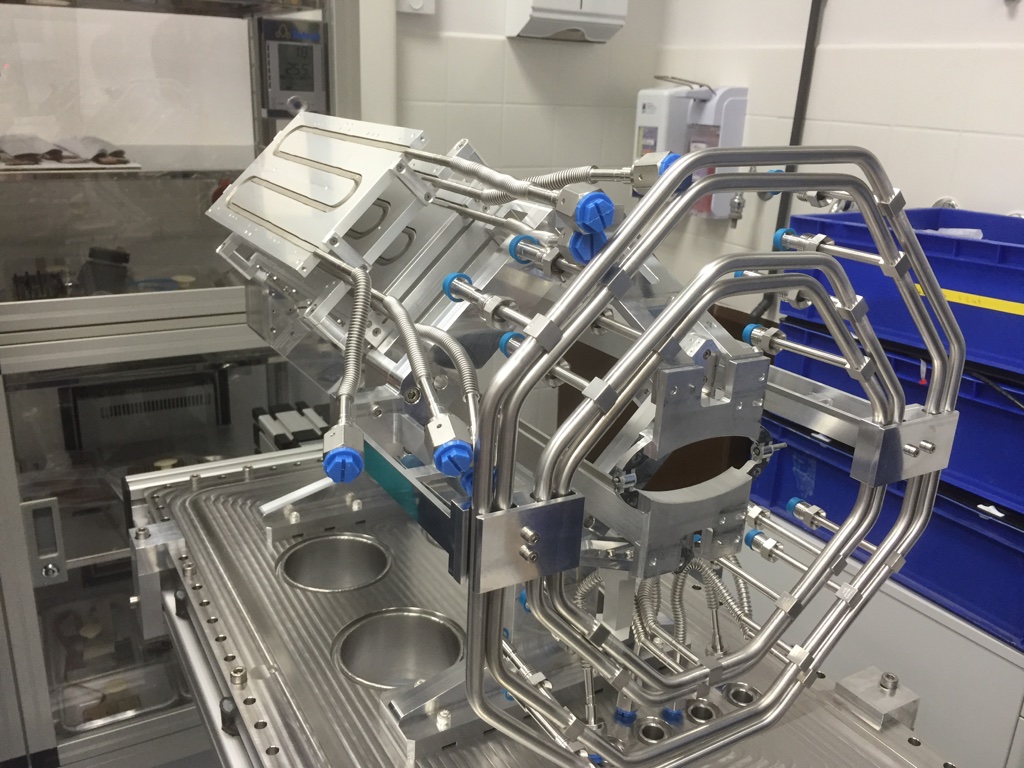 P. Lenisa
Search for EDM in Storage Rings
47
Detector tests and electronic readout (A. Kononov, A. Cotta)
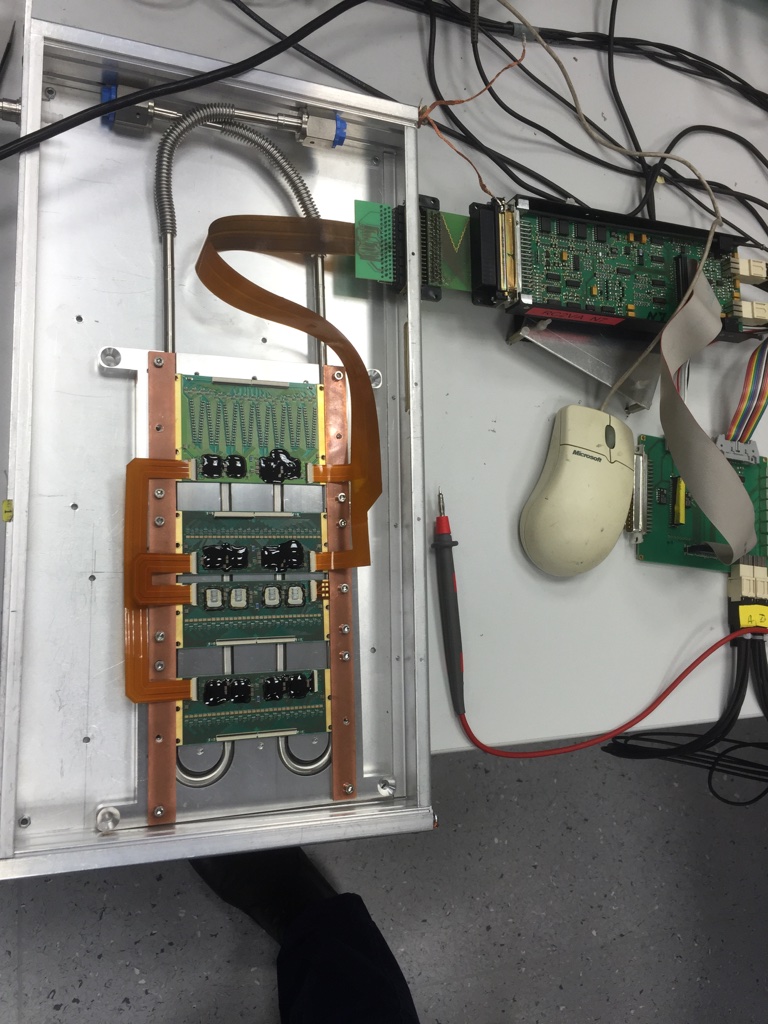 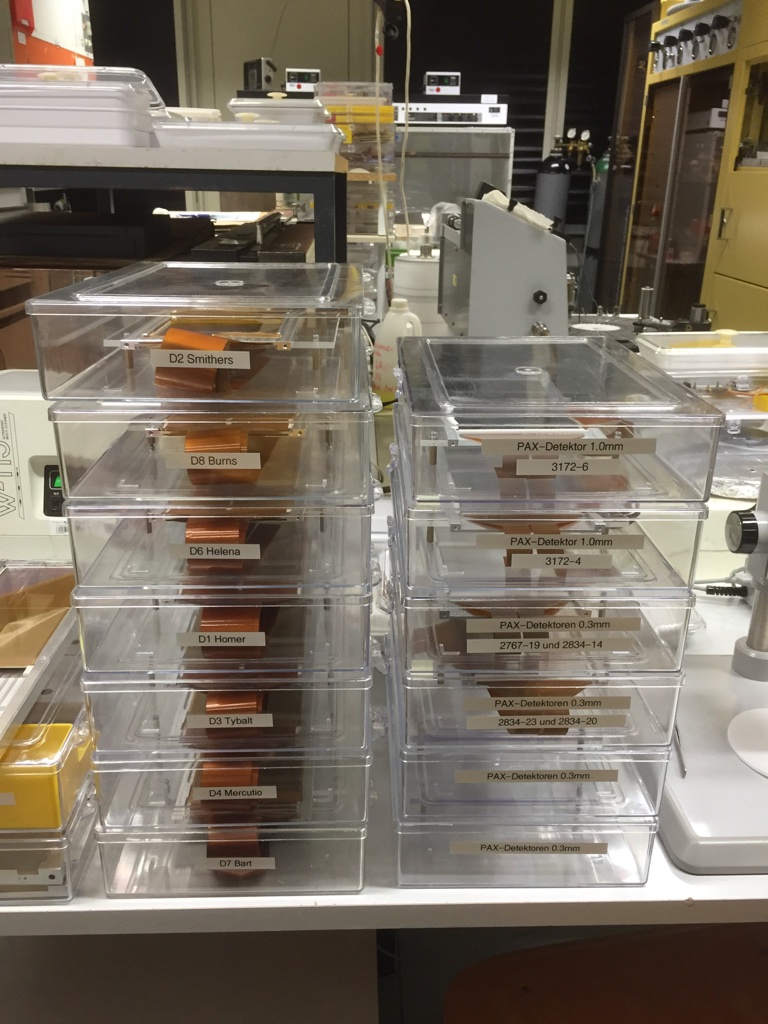 P. Lenisa
Search for EDM in Storage Rings
48
FE responsibility (V. Carassiti. S. Sguerzanti, P.L.): design and realization of an openable storage cell
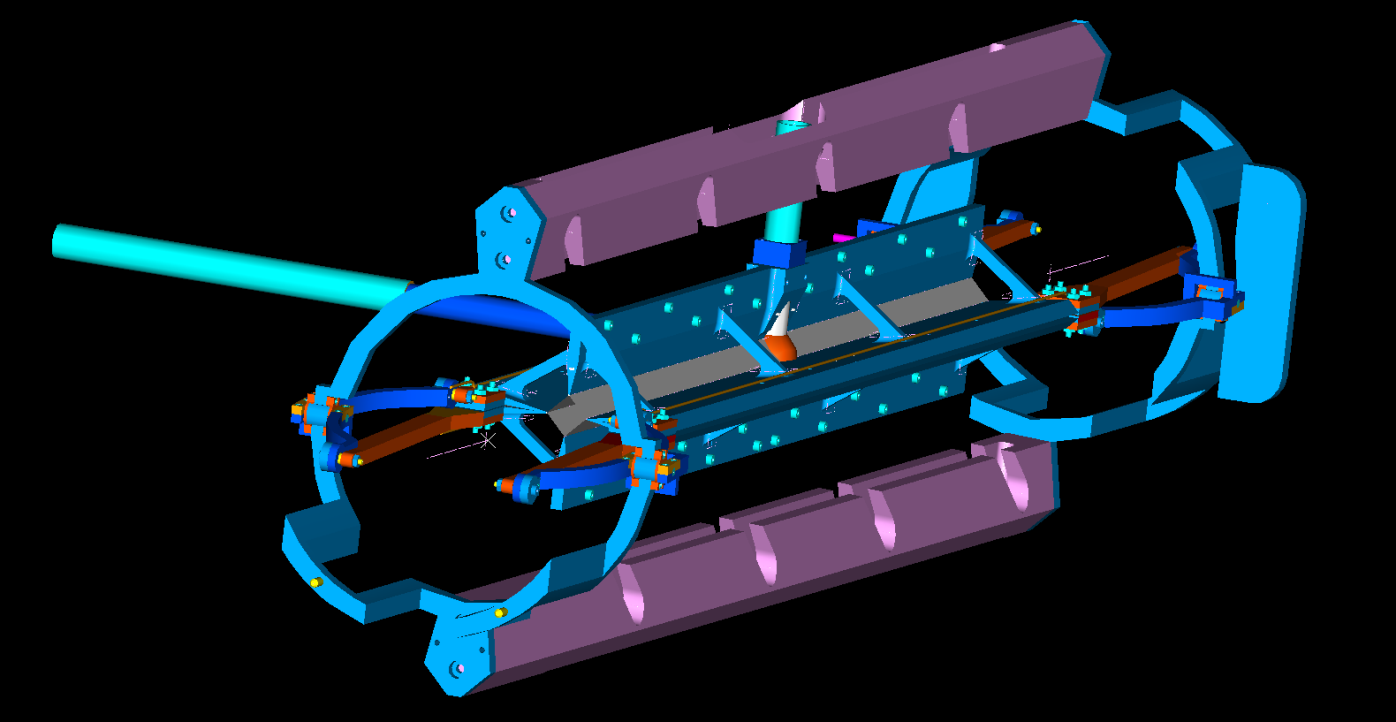 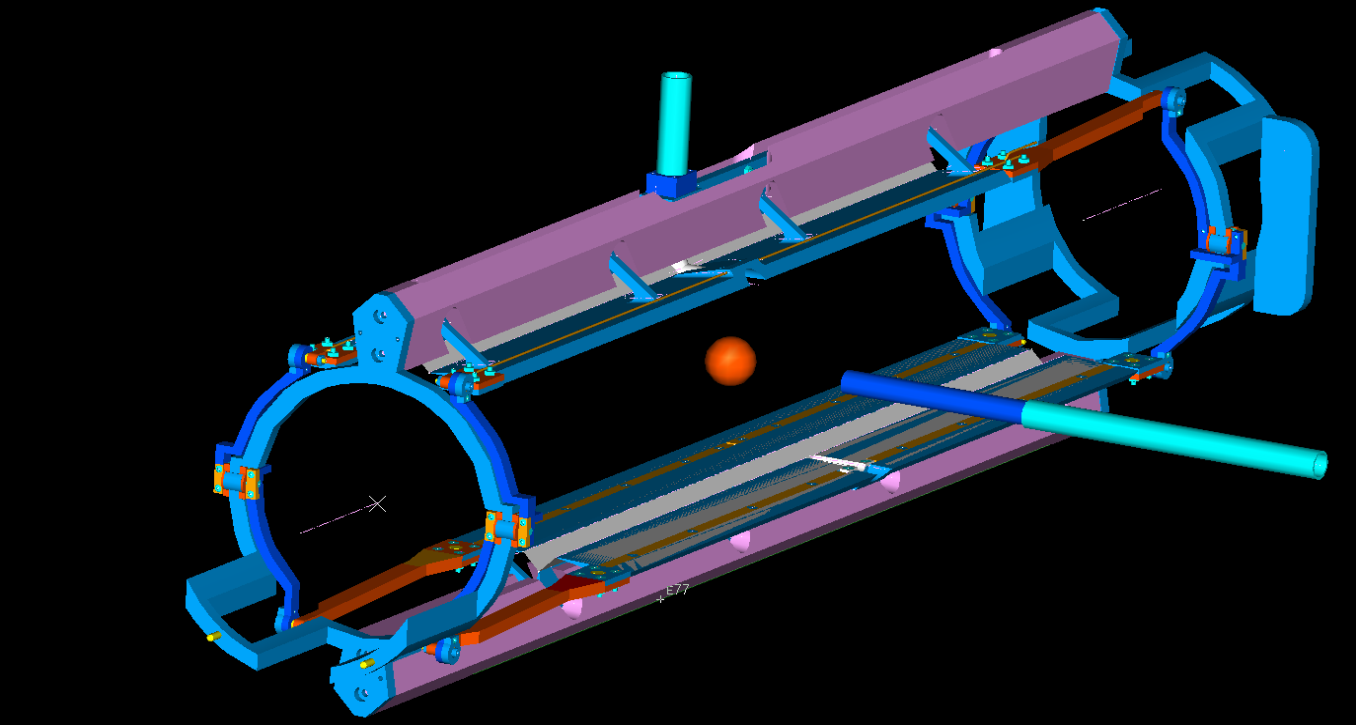 1st prototype realized and tested at COSY
 new design and realization in 16
Compatibility with silicon detector
49
Ferrara responsibility (G. Ciullo, A. Pesce): polarized target and polarimeter
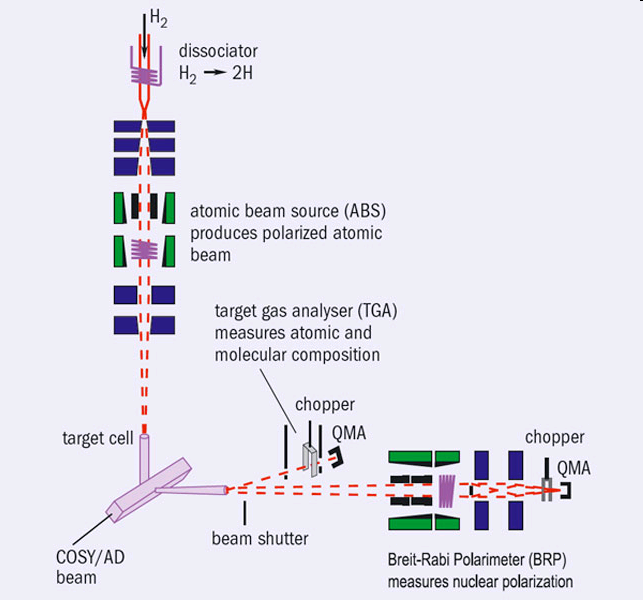 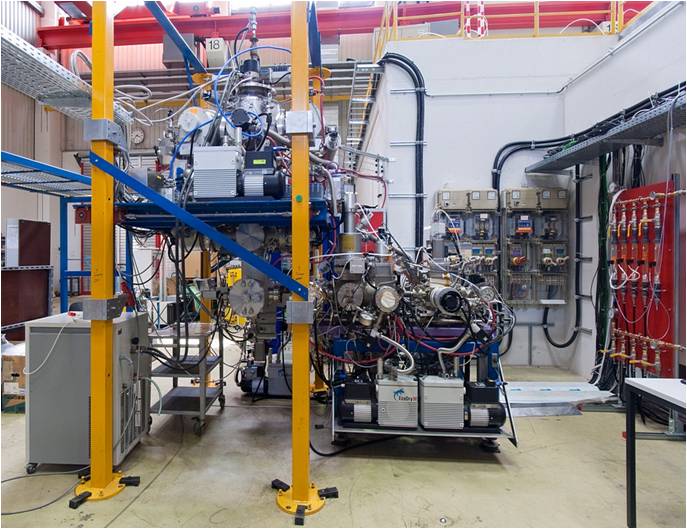 ABS
Breit-Rabi
polarimeter
New perspective:
Target compatible for H and D running
PAX Status
50
Responsibilities and external funding
EDM
SCT data analysis: V. Rolando
Polarimeter development: S. Basile, L. Barion, V. Carassiti, R. Malaguti, P.L.
TRIC
Polarized Target: G. Ciullo, A. Pesce
Detector coordination: V. Carassiti, S. Sguerzanti, P.L.
EXTERNAL FINANCES:

The project has been awarded an ERC-Advanced Grant: srEDM
Total sum:	2.4 Meuro
Duration:	5 Years
Consortium:
FZ-Juelich – prof. H. Stroeher (PI)
RWTH Aachen – prof. J. Praetz
University of Ferrara – prof. P. Lenisa

JRA – sredm in Hadron Physics Horizon
Spokespersons: P. Lenisa, J. Praetz
P. Lenisa
51
Composizione del Gruppo
Richieste finanziarie JLab12
Richieste finanziarie PAX
52
P. Lenisa
Search for EDM in Storage Rings
53
Systematics
One major source:
Radial Br field mimics EDM effect
Example: d = 10-29 e cm with E = 10 MV/m 
If mBr≈dEr this corresponds to a magnetic field:



(Earth magnetic field = 5 ∙ 10 -5 T)
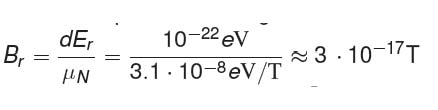 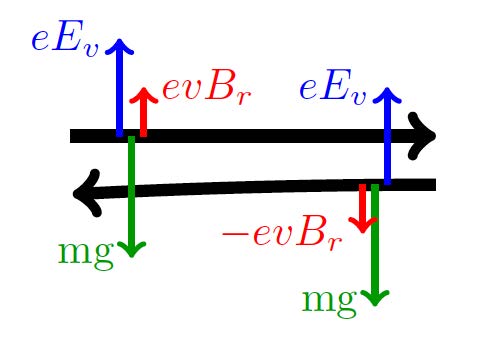 Solution
Use two beam running clockwise and counterclockwise.
Separation of two beams sensitive to B
P. Lenisa
Search for EDM in Storage Rings
54